European Home Improvement Monitor Q3 2022
 Branding
A product by
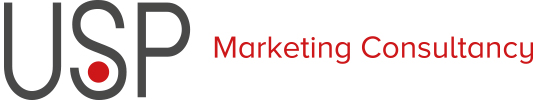 TEAM Members
Preface
The European home improvement market is dealing with various external factors that influences it. The market has to deal with an energy crisis, the war in Ukraine, and high inflation rates. The high energy prices are the main driving force of this inflation. These developments have an impact on consumer confidence and spending throughout Europe, which is affecting the home improvement market as well.

Last quarter, we saw that fewer households did home improvement projects. Also, in Q3, the total money spent on home improvement… This is remarkable, considering... The reason for this is...

This report focuses on branding. We present the awareness and image of the main brands in various product categories on a country level. We also looked at the brand perception of DIY retail brands and the attitude consumers have towards private labels. More on this can be found in the branding theme chapter.
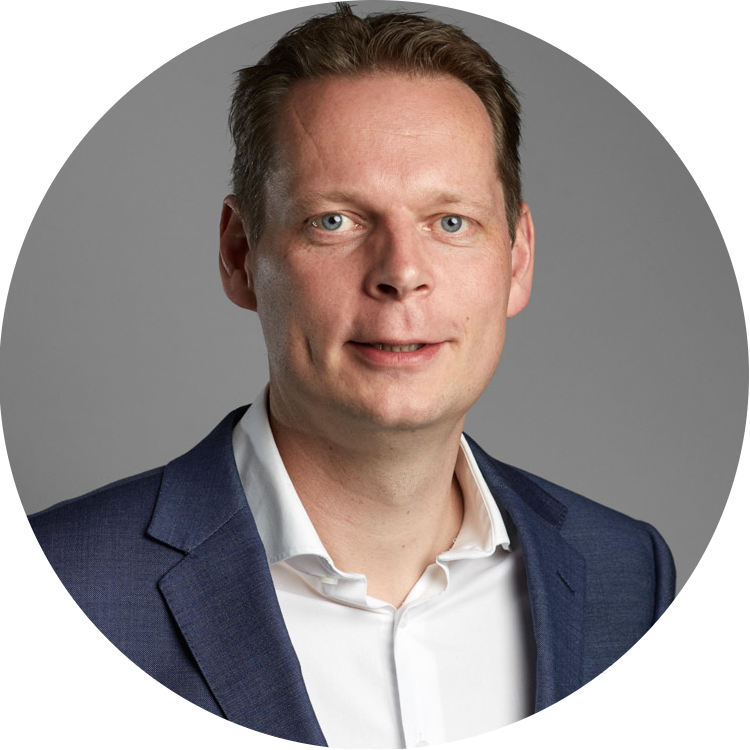 REINIER ZUYDGEEST, MSc
Managing Consultant
+31 626936109
@
zuydgeest@usp-mc.nl
FENGJING ZHANG, MSc
Research Analyst
+31 102066992
@
zhang@usp-mc.nl
2022
IN-DEPTH TOPICS
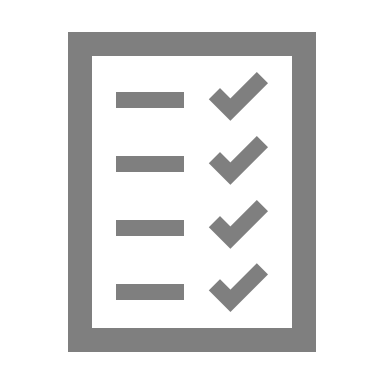 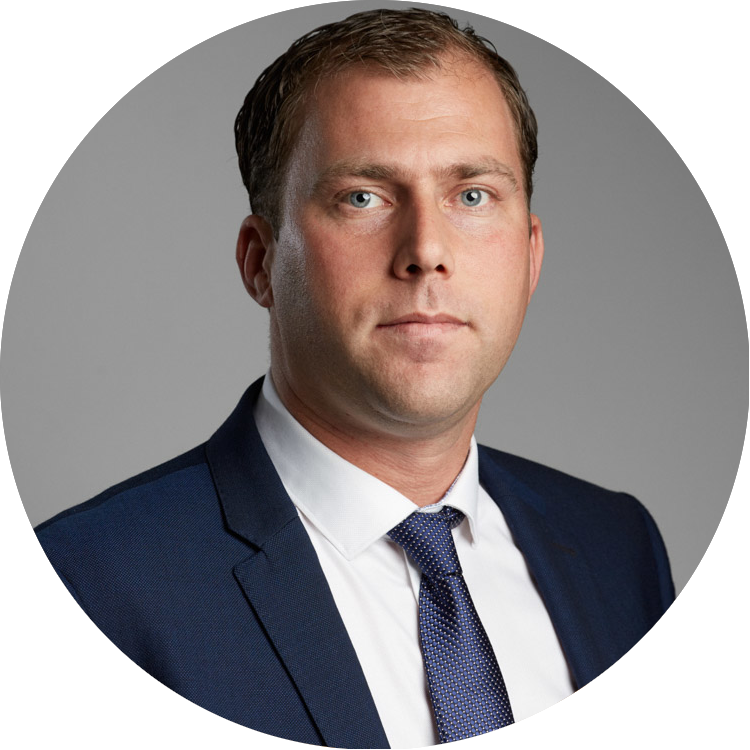 Q1: Orientation
Rise of digital natives – new ways for inspiration & orientation on DIY products
Q2: Purchase channels
Mapping out the online leaders in home improvement
Q3: Branding
The future for name brands and private labels in home improvement
Q4: Do-It-Yourself or Do-It-For-Me
Drivers and barriers for doing or outsourcing home improvement jobs.
Mr. DIRK HOOGENBOOM
Research consultant
+31 652098924
@
hoogenboom@usp-mc.nl
If there are any suggestions or remarks on our reports, please let us know. We are always looking for ways to improve, so any feedback is welcome.
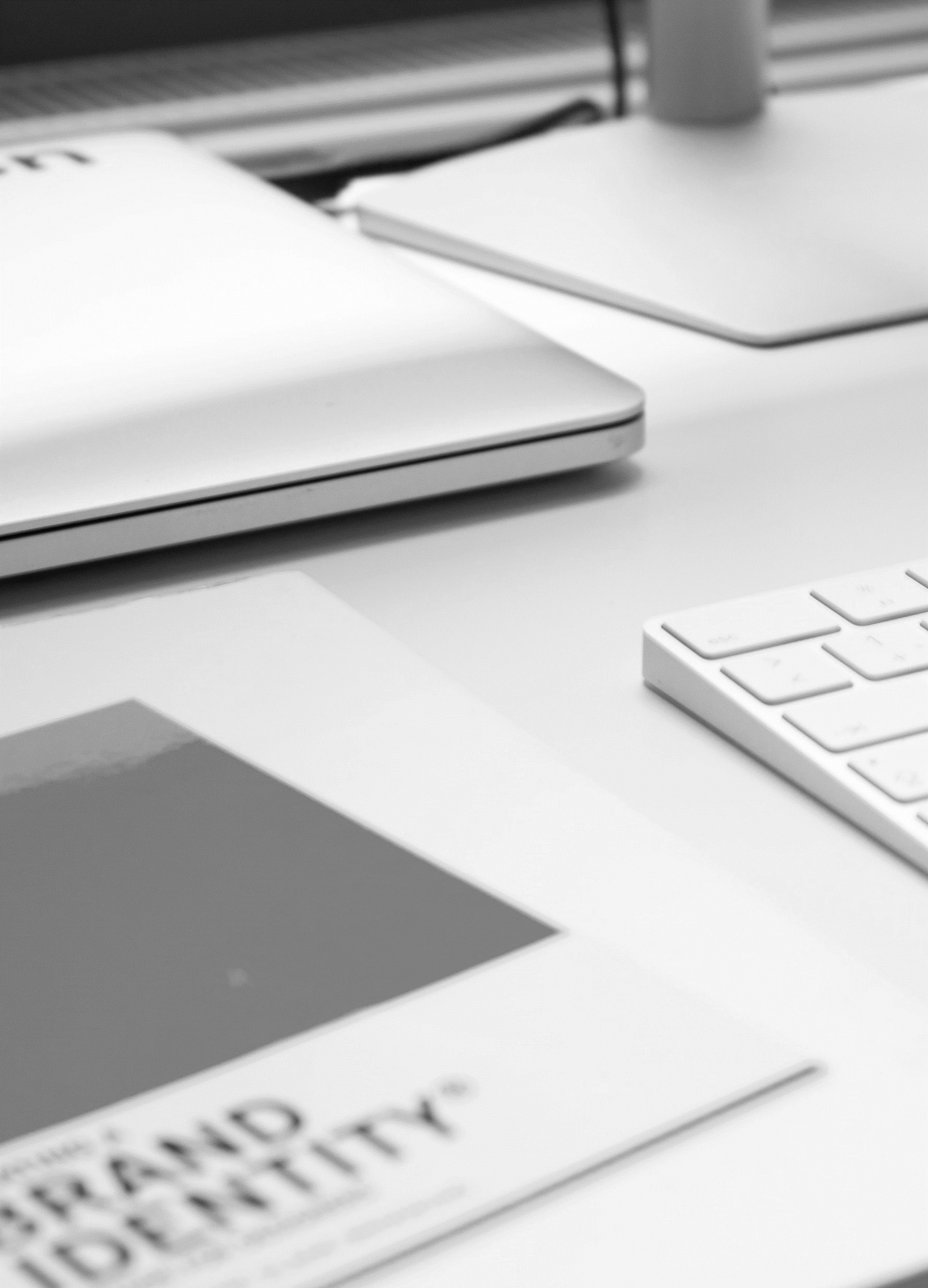 Index
Key findings | European home improvement barometer | European spending | Rise of digital natives
Number of home Improvement jobs done is ... 

As 2021 was a very good year for the home improvement industry, it is ... In the second quarter, European consumers spent … on home improvement than they did in the same quarter of last year. And also in Q3, the share of European households that did a home improvement job ...


Top 3 most appreciated DIY stores

When comparing the eleven European countries on the appreciation that DIY retailers get from consumers, the top 3 ... Nevertheless, we see the that … does not stand out as much as in 2020.
Share of European households that have done a home improvement job* – 2022 Q3
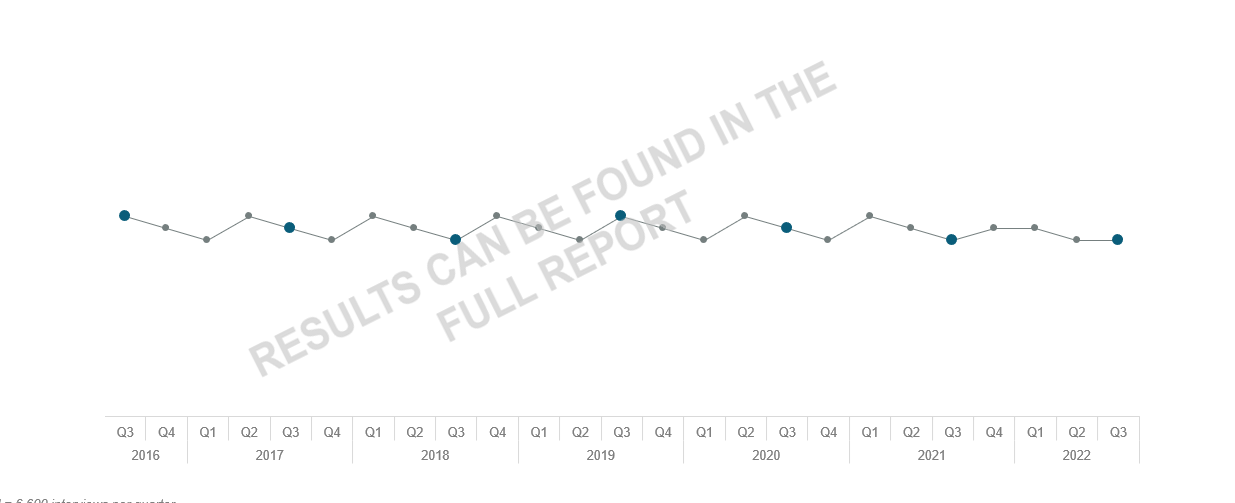 Top-3 DIY stores with the highest score in Europe
How would you rate [1-10] the following DIY stores on general satisfaction?
DIY STORE
DIY STORE
DIY STORE
(x.x)
(x.x)
(x.x)
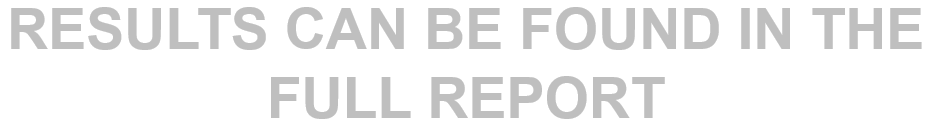 DIY STORE
DIY STORE
DIY STORE
(x.x)
(x.x)
(x.x)
Key findings | European home improvement barometer | European spending | Rise of digital natives
As consumers returned to the stores, private labels are winning.

This year, for the first time, just as many European consumers prefer … In the past, there was always a majority that preferred ...
We know that when people buy online, they tend to purchase A-brands more often. In Q2, we noticed a … in the share of online purchases, as consumers were ... This probably caused the ..
Remarkably, it is not only the … generation, with … budgets, that is most positive about the … Also the consumers with …, prefer ... This reflects that the … level of the various private labels is now more appreciated, as it is accepted by this knowledgeable group.

Different preferences per category

For 14 different product categories, we asked consumers whether they prefer to buy A-brands or private labels. In some categories the … are still much more popular. In the categories …, for example, an … is much more often preferred over …
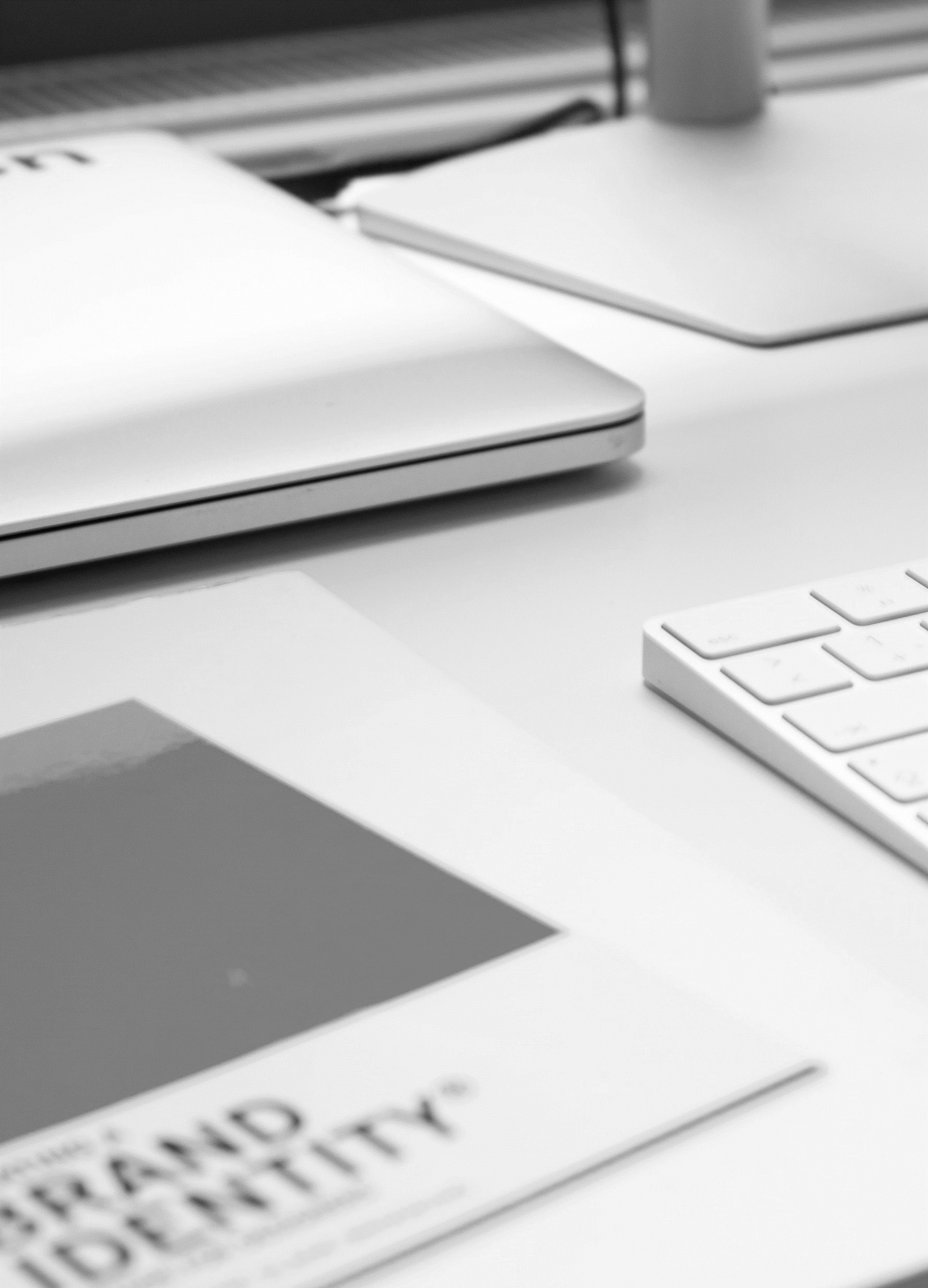 Index
Key findings | European home improvement barometer | European spending | Purchase channels
Share of households that have done a home improvement job* – 2022 Q3
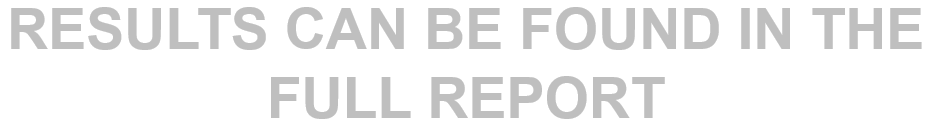 N = 6,600 interviews per quarter
*Consumers who reported a change to their house (bathroom, kitchen, garden, living room, bedroom, attic, other rooms, exterior of the house, installations, or safety & security) in the last 3 months.
Key findings | European home improvement barometer | European spending | Purchase channels
European spending on home improvement
Total spending of European households on home improvement … by x% in Q2 2022 compared to Q2 2021.
European spending on labour + material
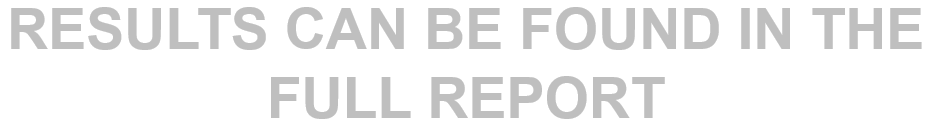 SPENDING (BILLIONS)
*Respondents who reported more than 10k (in euros) are excluded from the calculation.
Introduction | Moment of brand selection | Satisfaction with DIY stores | Brands vs. Private labels
European consumers are … to select a brand before going to the shop.
Moment of brand selection
Did you make your brand selection in the shop or had you already made your brand selection before going to the shop?
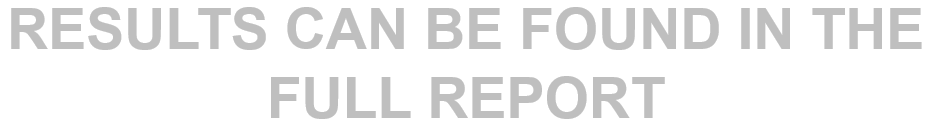 % of people who selected a brand before going to the shop
*2017-2020: approximately n=60,150 per year; 2021 (Q1-Q3): n=49,534; 2022 (Q1-Q3): 28,645
Introduction | Moment of brand selection | Satisfaction with DIY stores | Brands vs. Private labels
Those with … are … likely to select a brand before going to the shop than those with ...
Moment of brand selection
Did you make your brand selection in the shop or had you already made your brand selection before going to the shop?
% of people who selected a brand before going to the shop
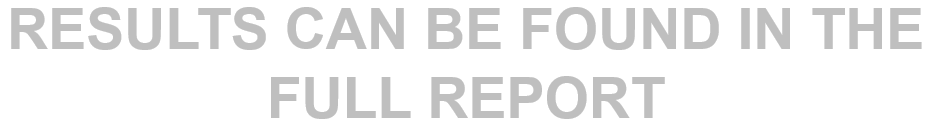 Base: n= 28,258 [2022 Q1-Q3]
Introduction | Moment of brand selection | Satisfaction with DIY stores | Brands vs. Private labels
… remains to have the highest general satisfaction score in Europe.
Top-5 DIY stores with the highest general satisfaction score in Europe
How would you rate [1-10] the following DIY stores on general satisfaction?
#1
#2
#3
#4
#5
DIY STORE
DIY STORE
DIY STORE
DIY STORE
DIY STORE
(x.x)
(x.x)
(x.x)
(x.x)
(x.x)
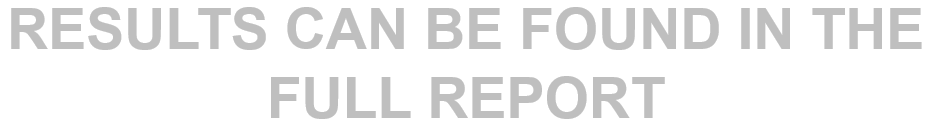 Base: n=6,624
DIY STORE
DIY STORE
DIY STORE
DIY STORE
DIY STORE
(x.x)
(x.x)
(x.x)
(x.x)
(x.x)
Base: n=6,624
Introduction | Moment of brand selection | Satisfaction with DIY stores | Brands vs. Private labels
On the European level, the general satisfaction score of DIY stores is x.x 
… has the highest impact on the general satisfaction of a DIY store on the European level. Providing your customers with … is the key to keeping them happy for all DIY stores in general.
General satisfaction with DIY stores in each country
How would you rate [1-10] the following DIY stores on general satisfaction?
Importance of 5 aspects for general satisfaction
Compared with other aspects, we find that … has the highest impact on general satisfaction with a DIY store. If a DIY store can provide its customers with …, it will be more likely to stand out.
IMPORTANCE
[Influence on GS^]
#1 …
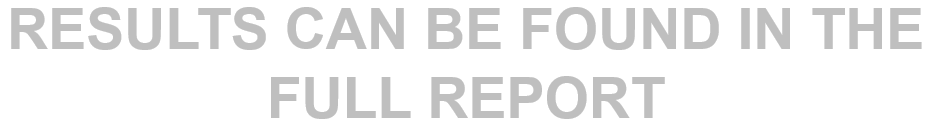 #2 …
#3 …
#4 …
#5 …
^GS stands for general satisfaction. A regression model is built to see to what extent each aspect influences general satisfaction. The higher the percentage, the more effect has the aspect on general satisfaction.
Base: n=6,604
*Statistically significant. If the effect is not significant, there is barely any influence on general satisfaction.
Introduction | Moment of brand selection | Satisfaction with DIY stores | Brands vs. Private labels
Satisfaction score on 5 aspects of DIY stores
On the European level, consumers are most content with the …, but least satisfied with the …
Top-5 DIY store in each aspect
Average satisfaction score per aspect
How would you rate [1-10] the following DIY stores on these aspects?
#1
#2
#3
#4
#5
Average satisfaction score
DIY STORE
DIY STORE
DIY STORE
DIY STORE
DIY STORE
DIY STORE
DIY STORE
DIY STORE
DIY STORE
DIY STORE
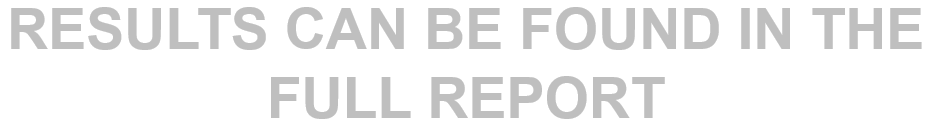 DIY STORE
DIY STORE
DIY STORE
DIY STORE
DIY STORE
DIY STORE
DIY STORE
DIY STORE
DIY STORE
DIY STORE
DIY STORE
DIY STORE
DIY STORE
DIY STORE
DIY STORE
Base: n=6,604
Introduction | Moment of brand selection | Satisfaction with DIY stores | Brands vs. Private labels
Over … of the consumers have a … opinion on private labels.
Attitude towards private labels
What's your opinion on home-brands (or own-brands) in DIY stores?
Positive | Neutral | Negative | Don’t know
Nowadays, consumers are provided with a huge variety of options for the same type of products. Private labels are regularly offered as an alternative to the A-brands in DIY stores. They are mainly designed to compete against branded products, offering a cheaper alternative.
But consumers with … are also clearly more … towards private labels than those with ... 
Compared to 2021, consumers have …, consumers are much more … towards private labels.
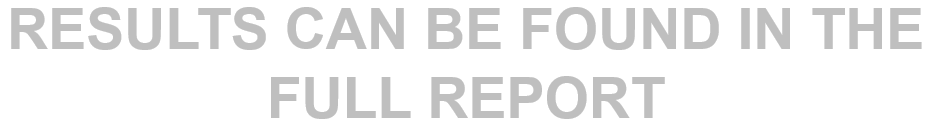 Base: n=6,604
Income represents average household income
Introduction | Moment of brand selection | Satisfaction with DIY stores | Brands vs. Private labels
On a specific category level, consumers are more likely to prefer …
Preference: A-brands versus private labels
In which product categories (14 different were measured) would you prefer an A-brand over a home brand?*
A brand | Home brand | Don’t know
Compared to last year, … consumers prefer … for home improvement products. … of the consumers prefer … and … prefer ...
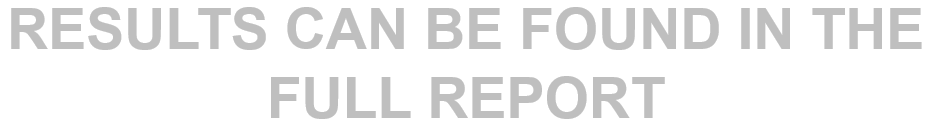 *For this graph, all 14 products were summed up and presented on the overall level.
Base: n=6,604
Introduction | Moment of brand selection | Satisfaction with DIY stores | Brands vs. Private labels
Preference for A-brands is influenced by the type of home improvement products.
Preference: A-brands versus private labels
In which product categories would you prefer an A-brand over a home brand?
A brand | Home brand | Don’t know
On the European level, consumers clearly prefer A-brands significantly more than private labels for products like ... 
On the other hand, …, private labels are preferred.
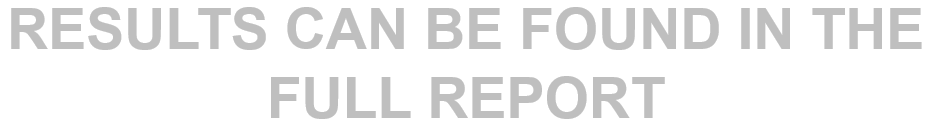 Base: n=6,604, all respondents
Introduction | Home improvement barometer | Key facts – Branding
… is the undisputed leader in all aspects in … and …; … is leading in …, and … in ....
Nr.1 DIY store per country by various aspects
How would you rate [1-10] the following DIY stores on these aspects…?
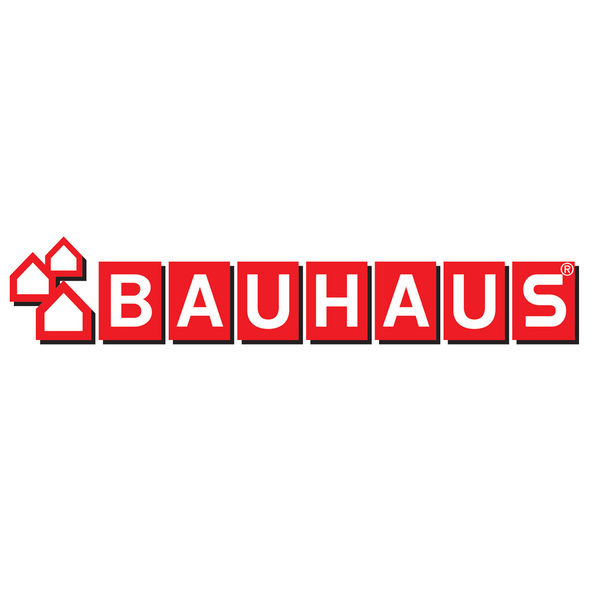 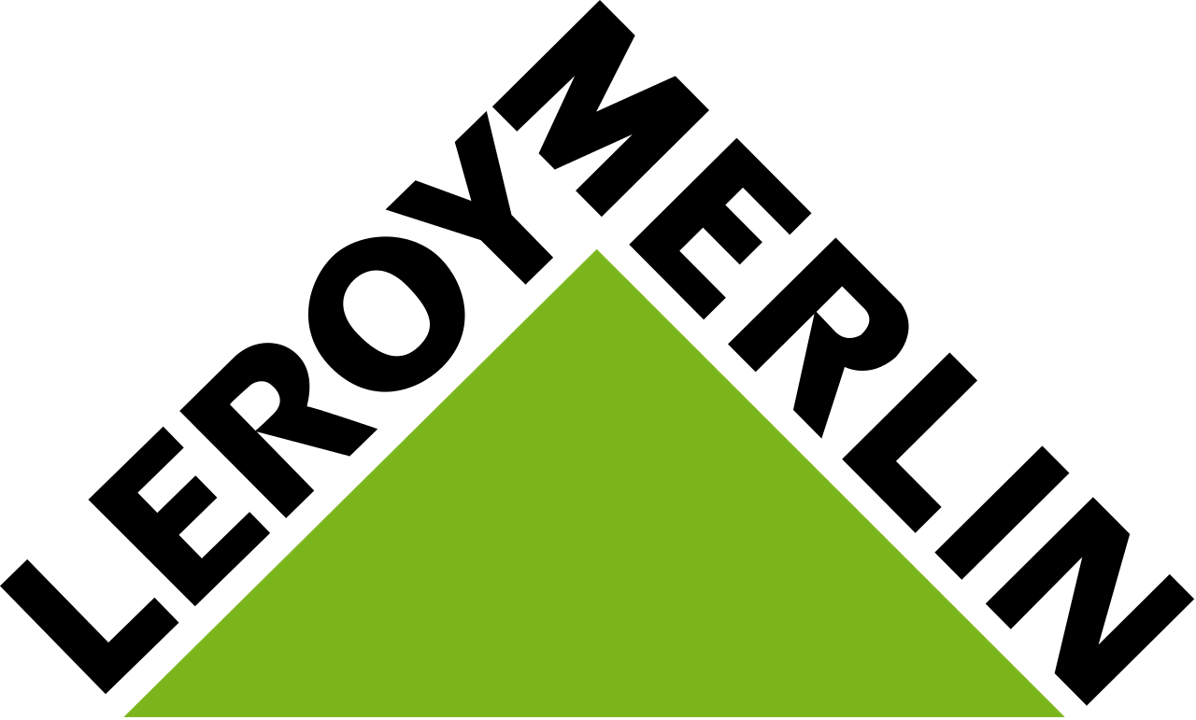 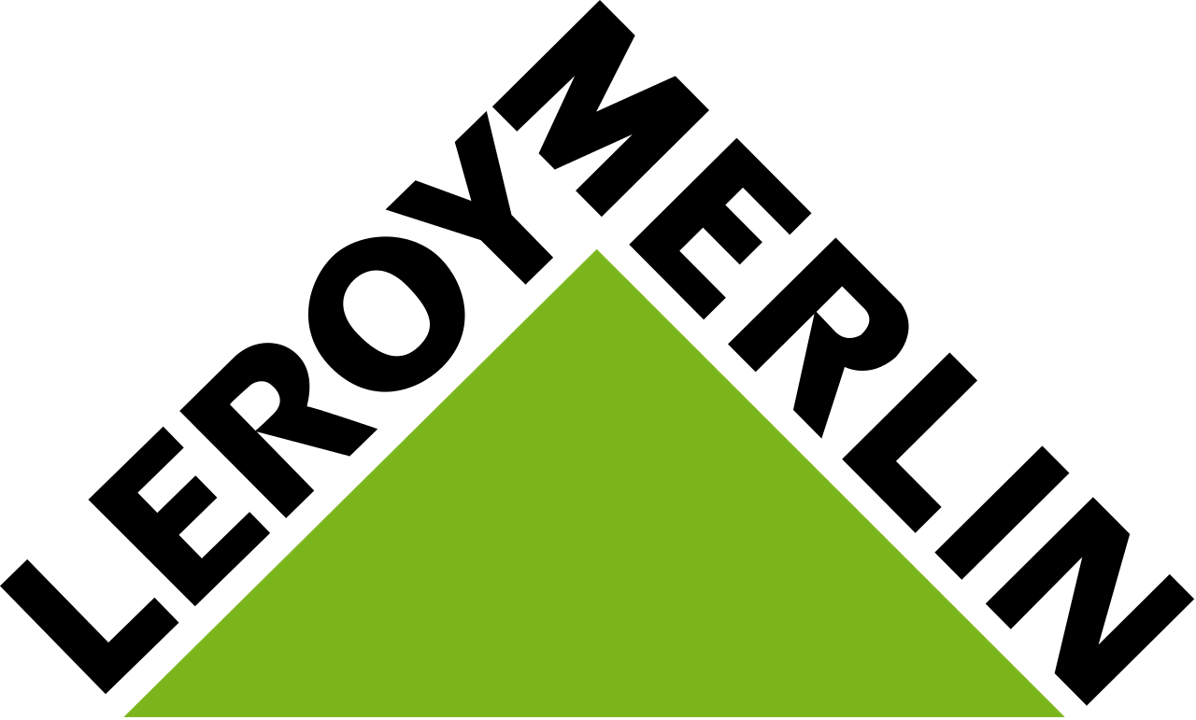 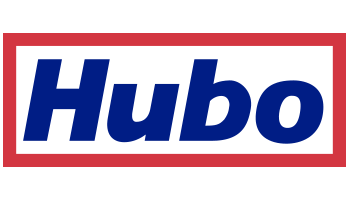 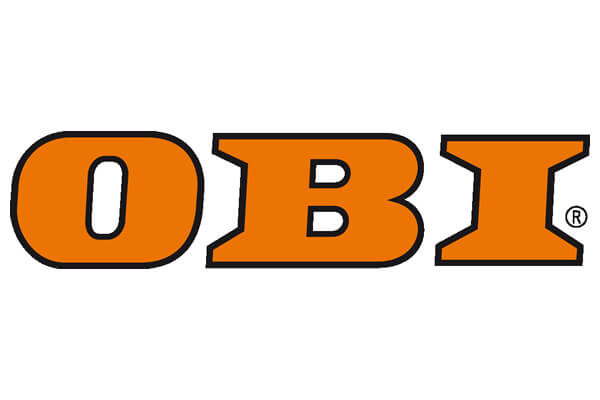 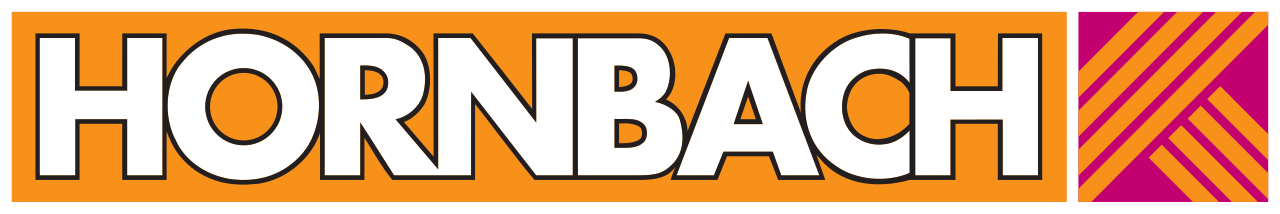 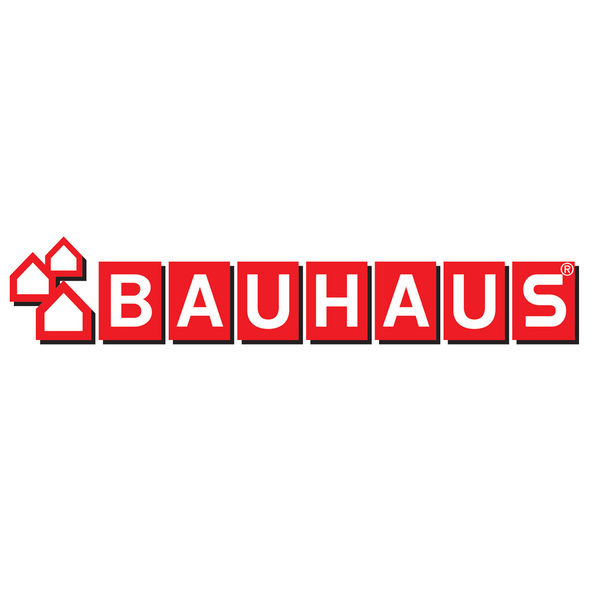 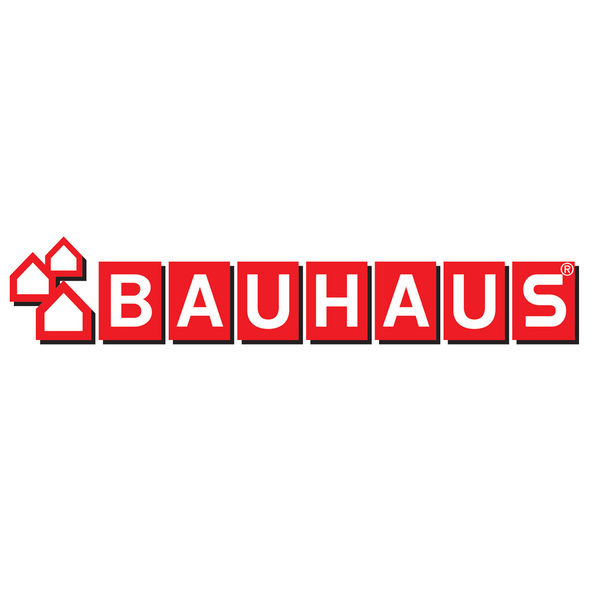 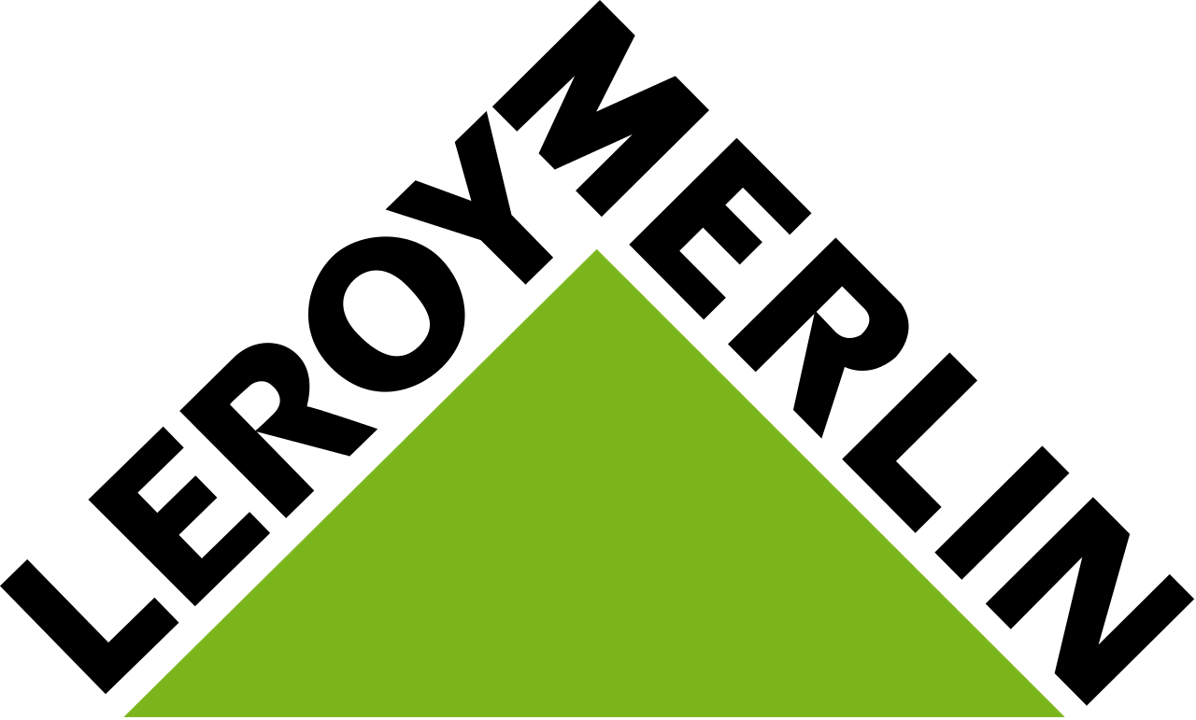 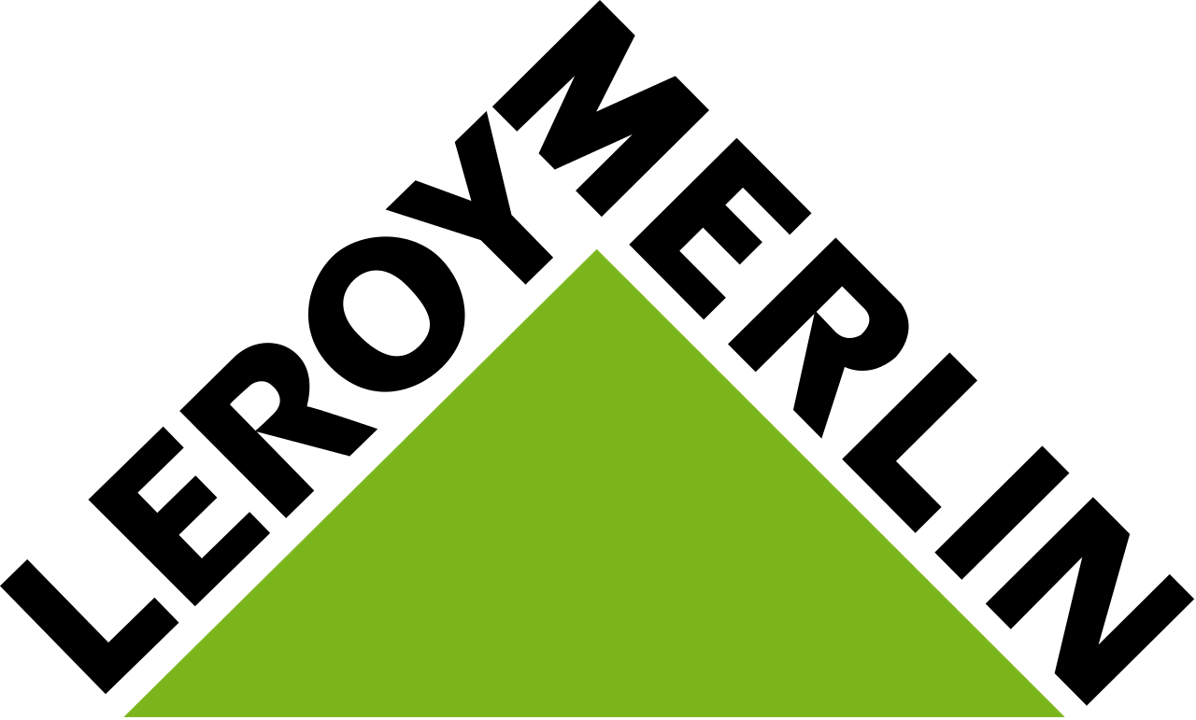 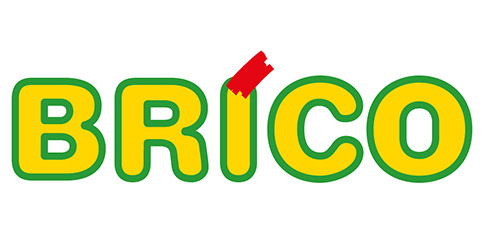 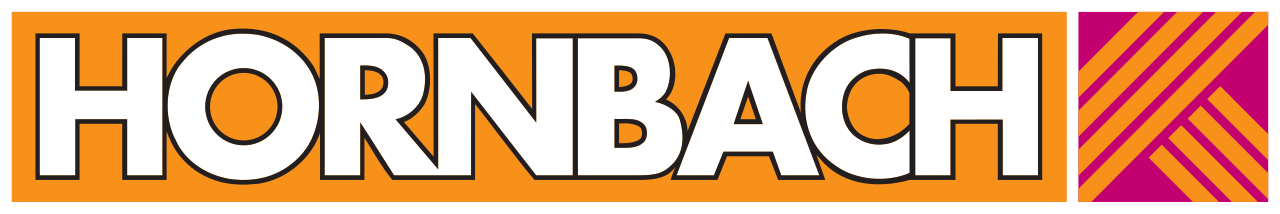 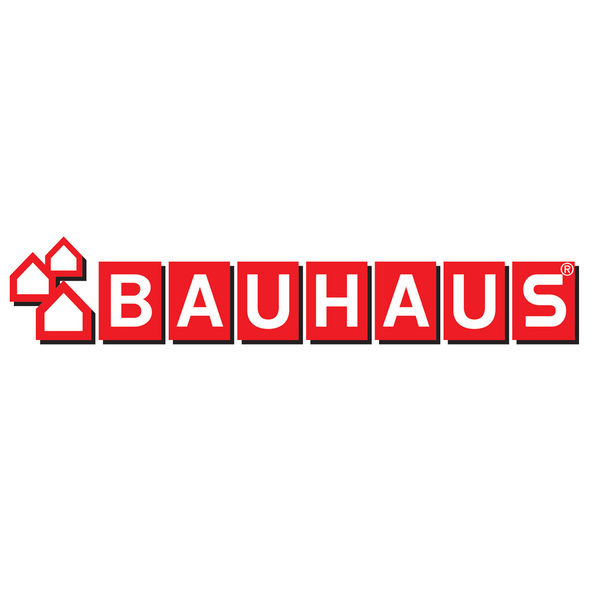 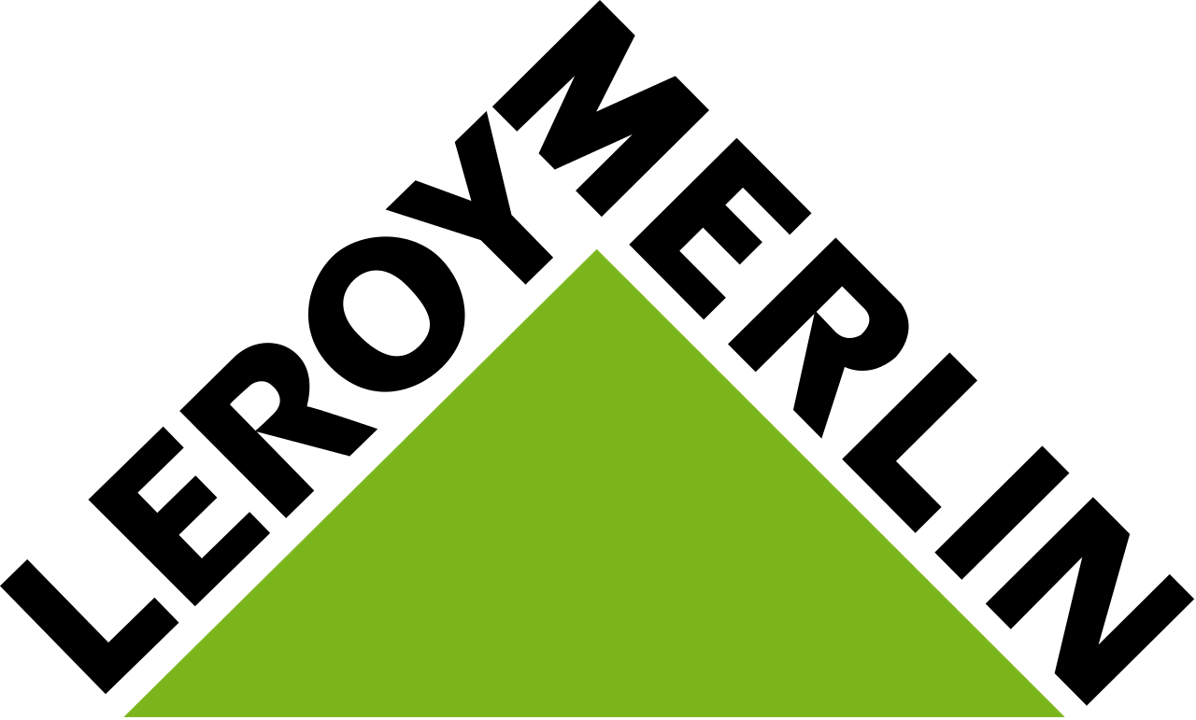 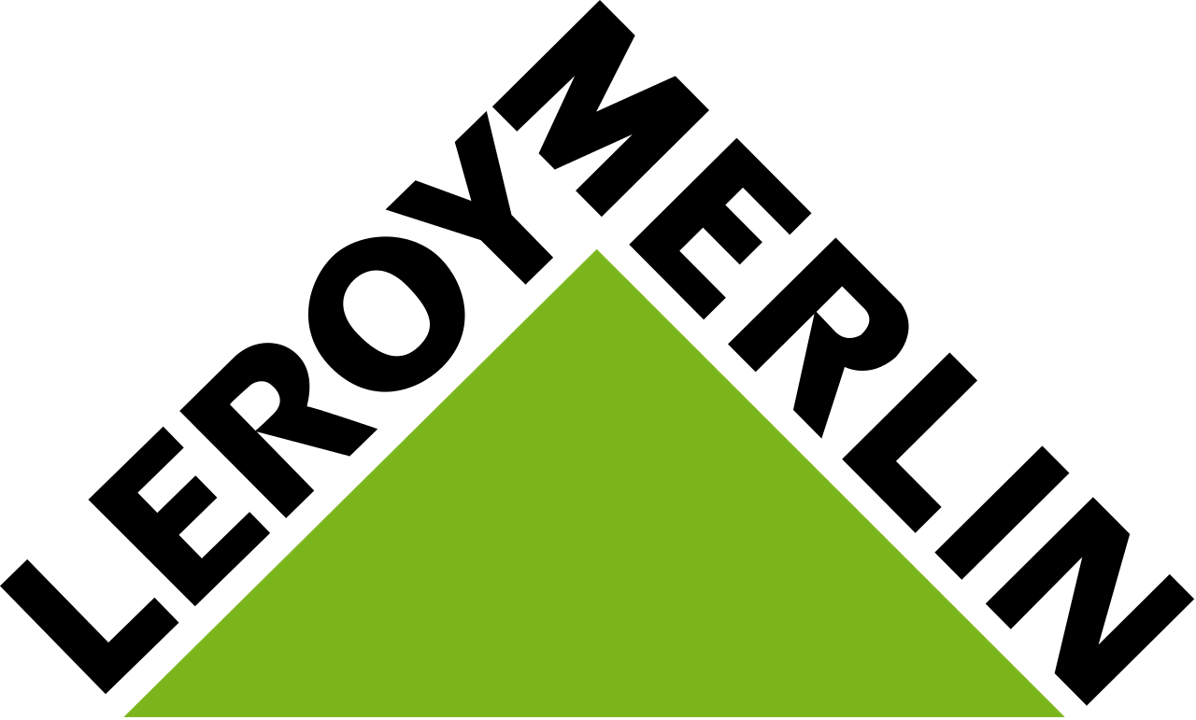 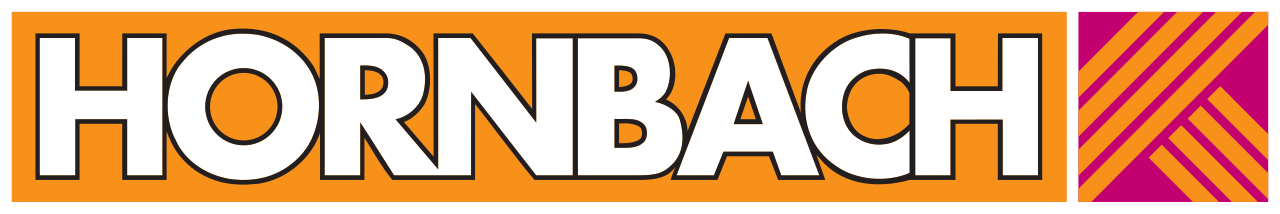 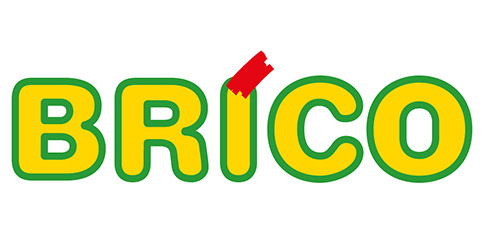 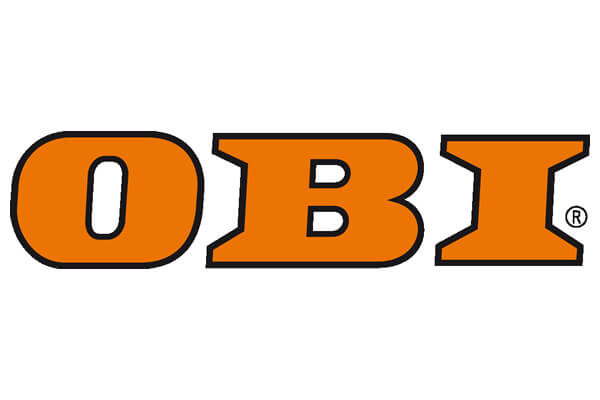 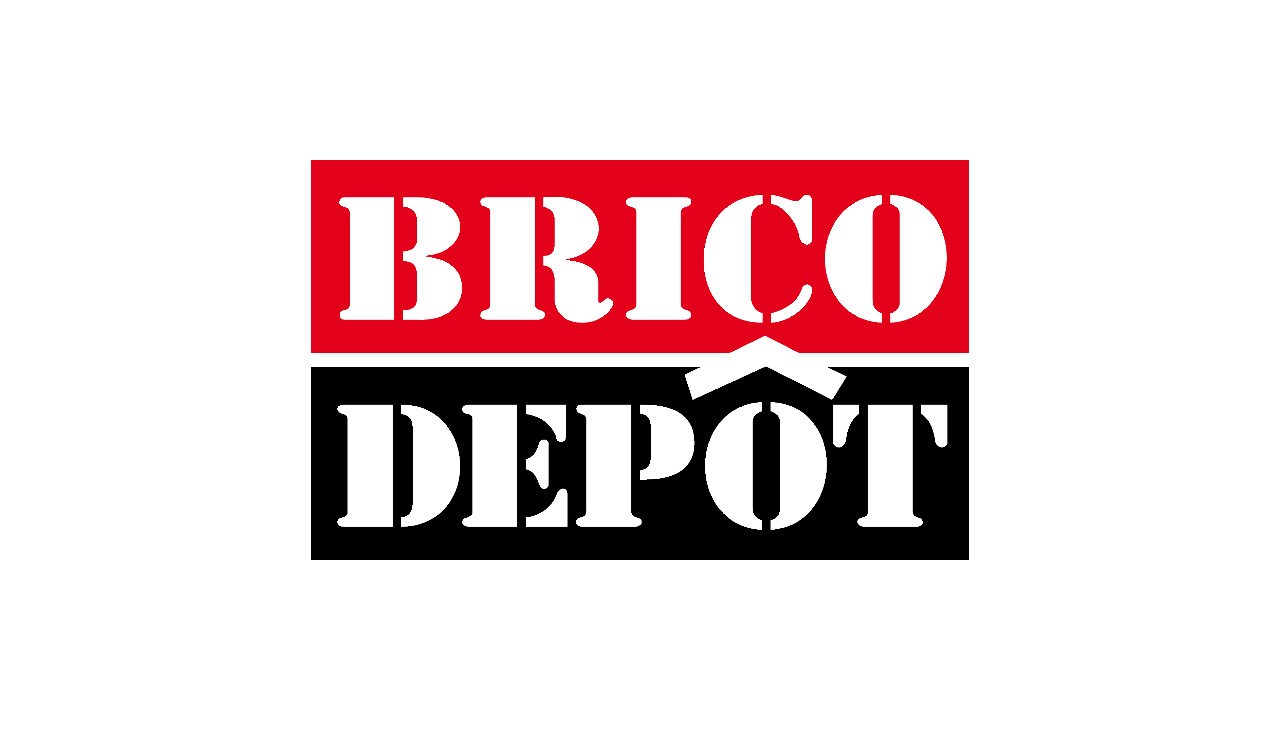 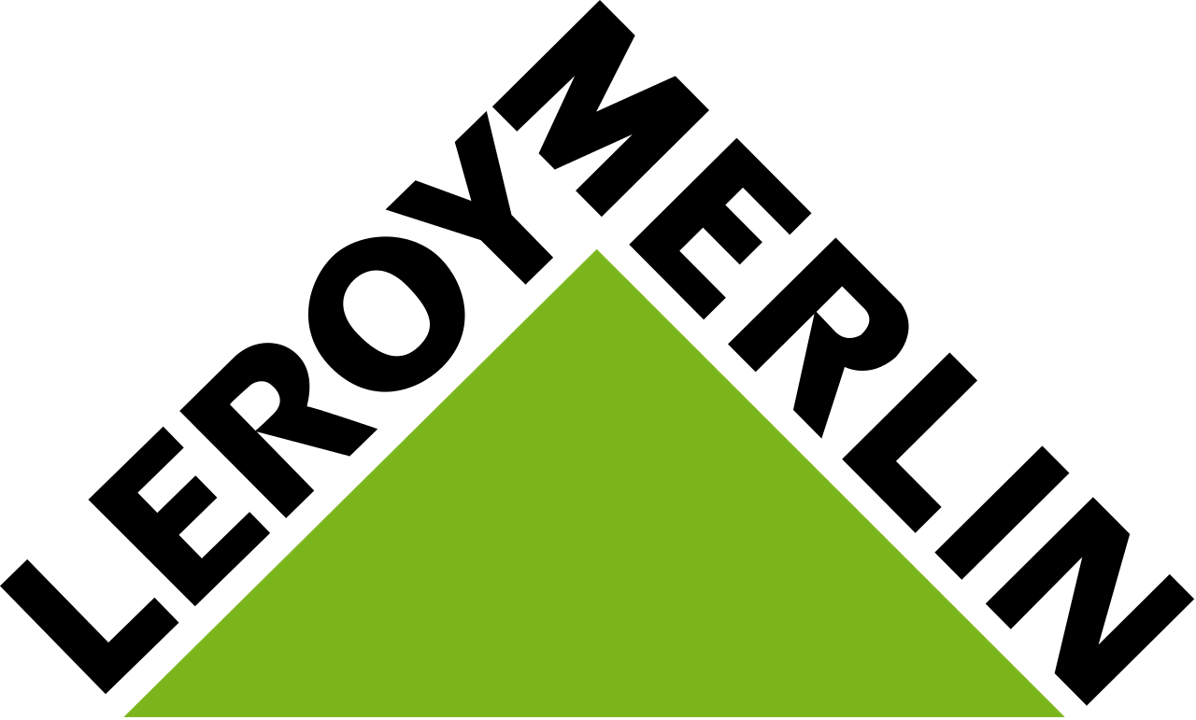 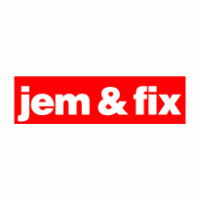 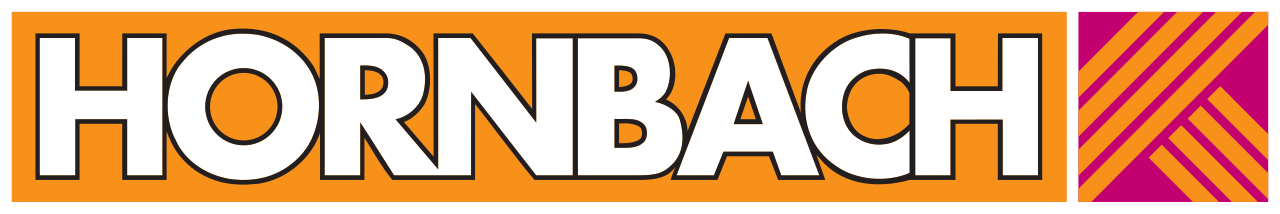 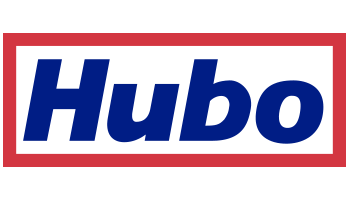 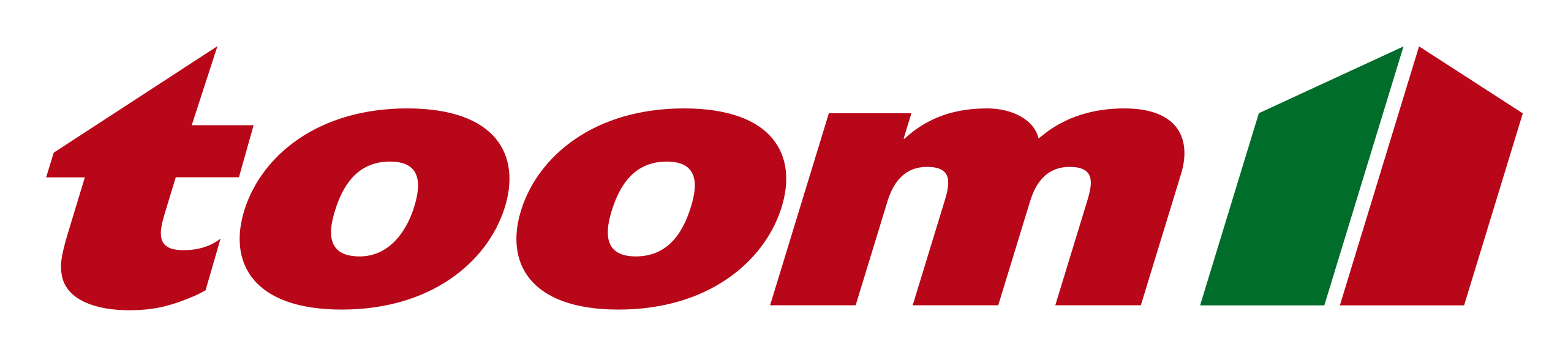 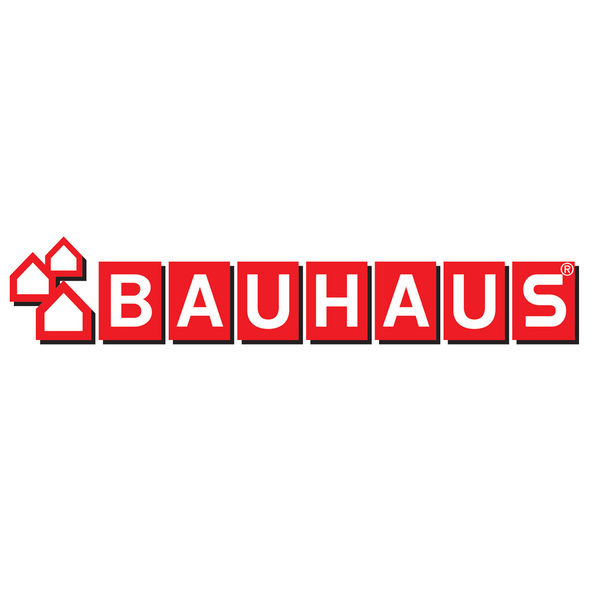 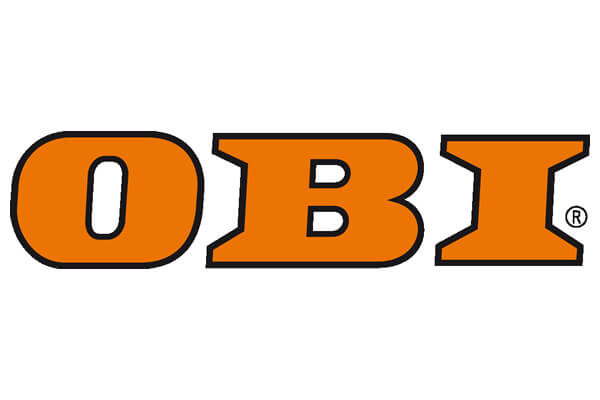 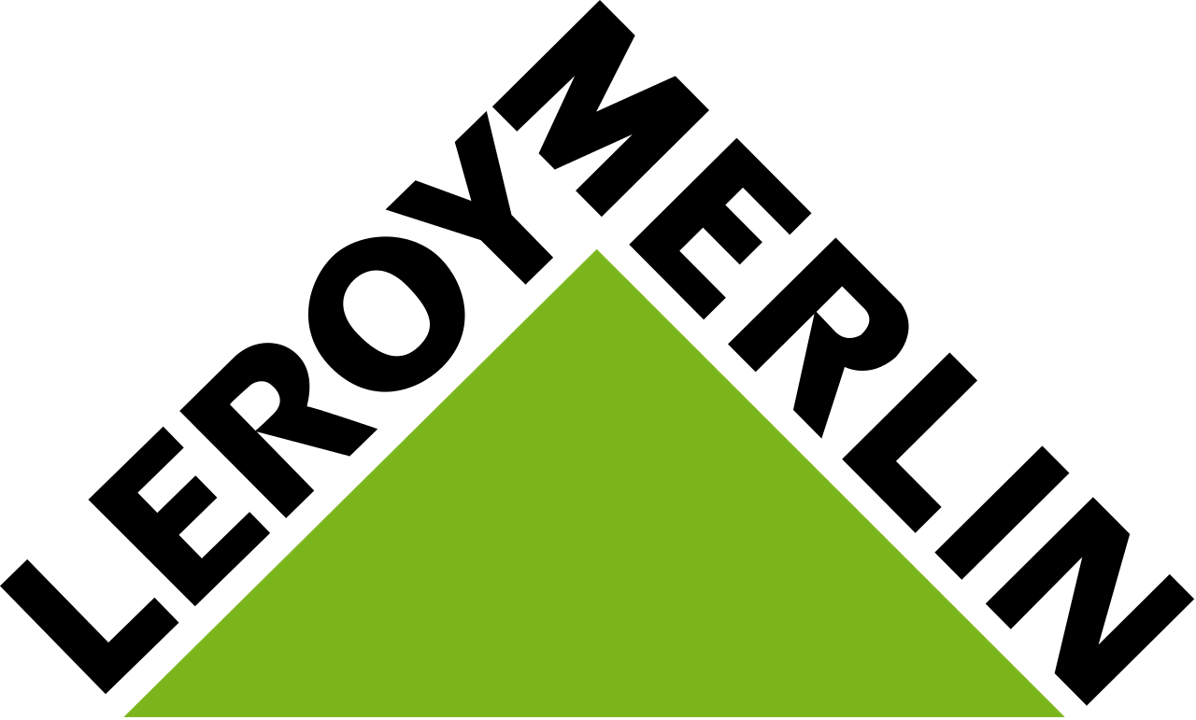 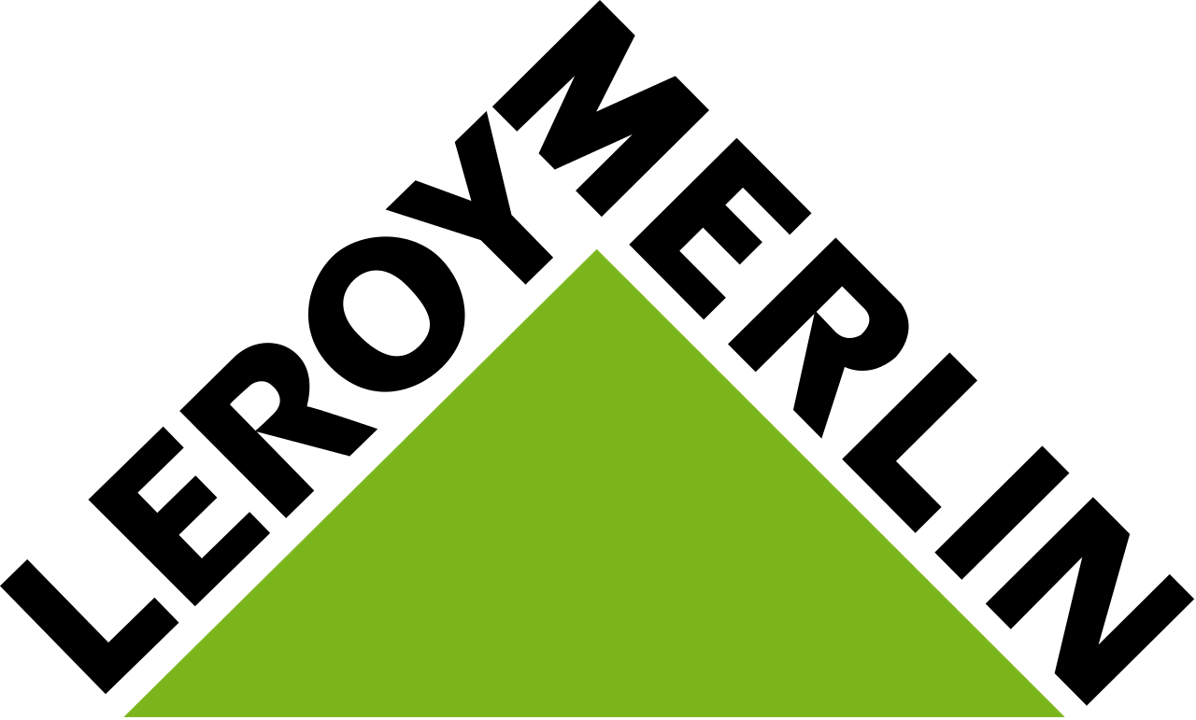 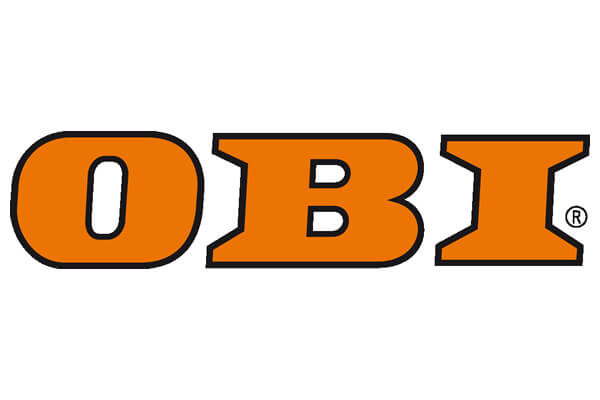 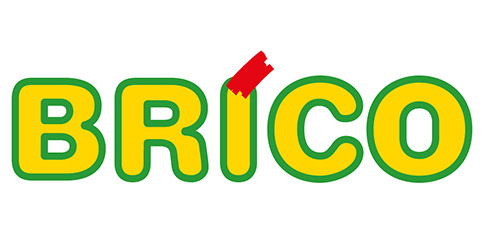 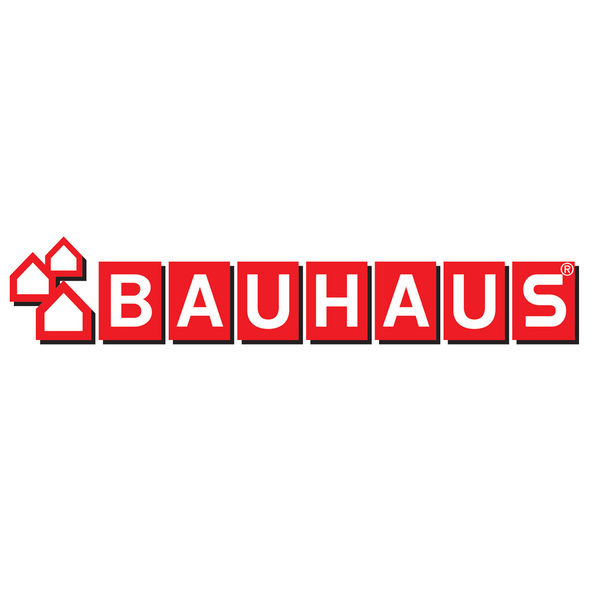 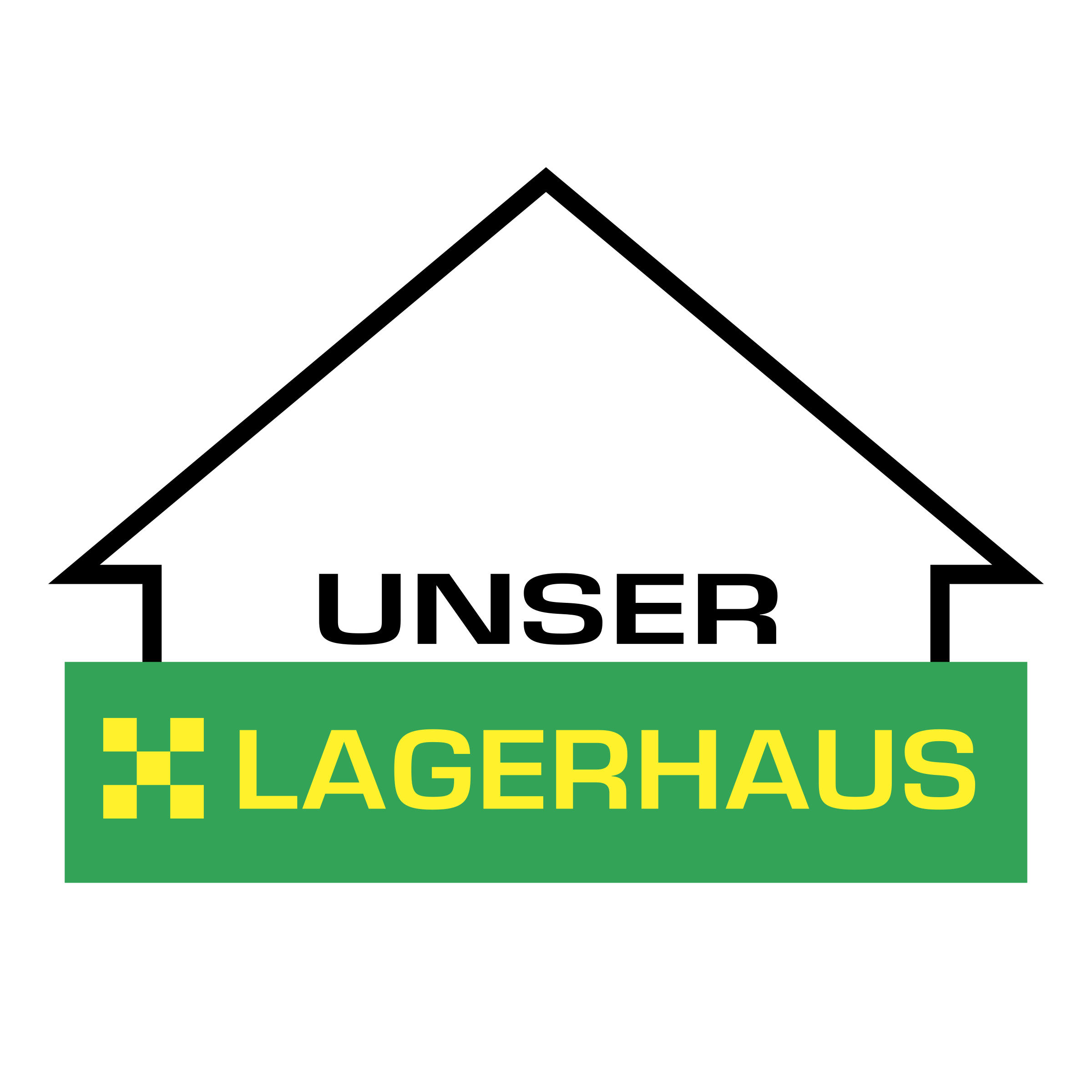 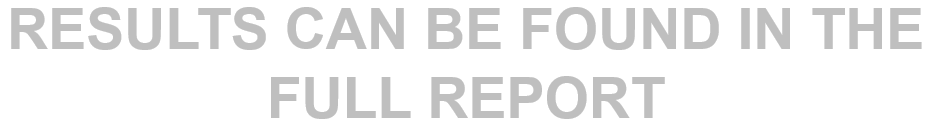 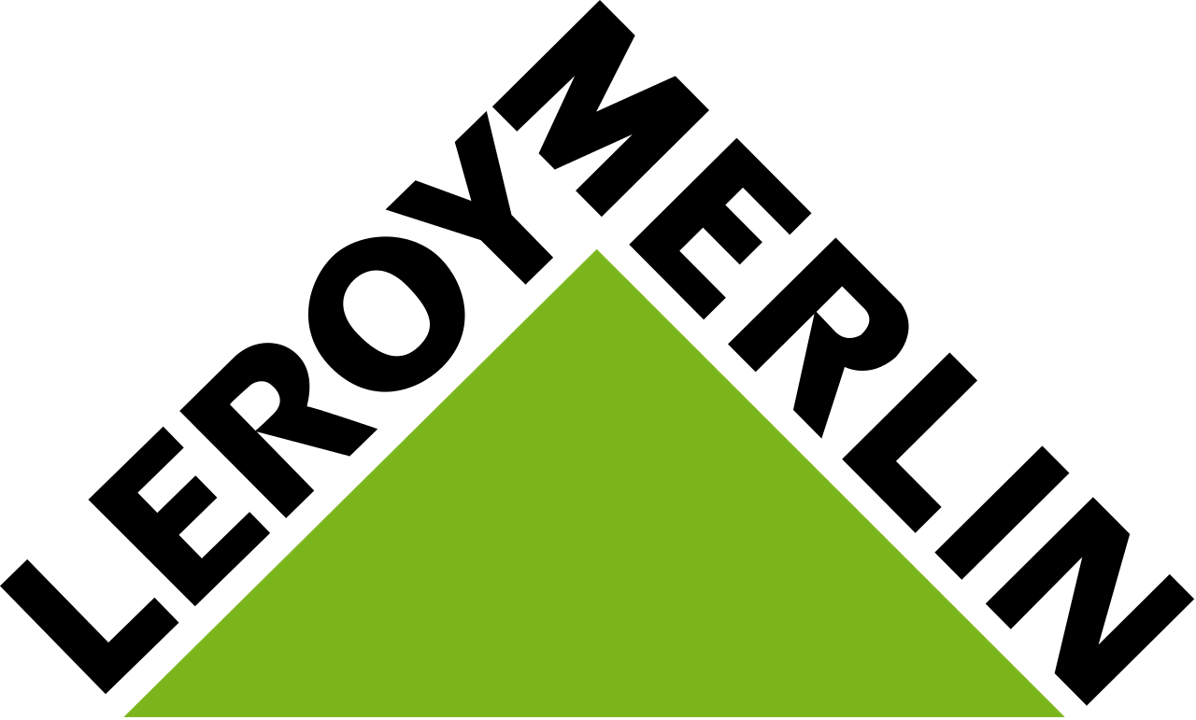 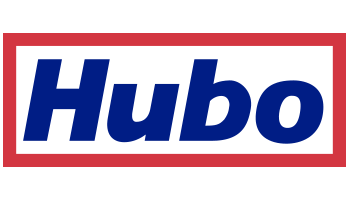 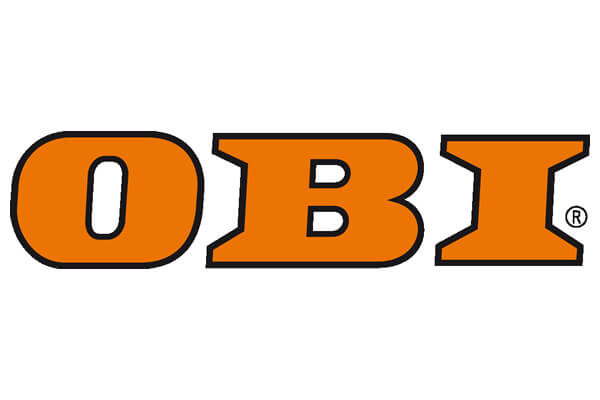 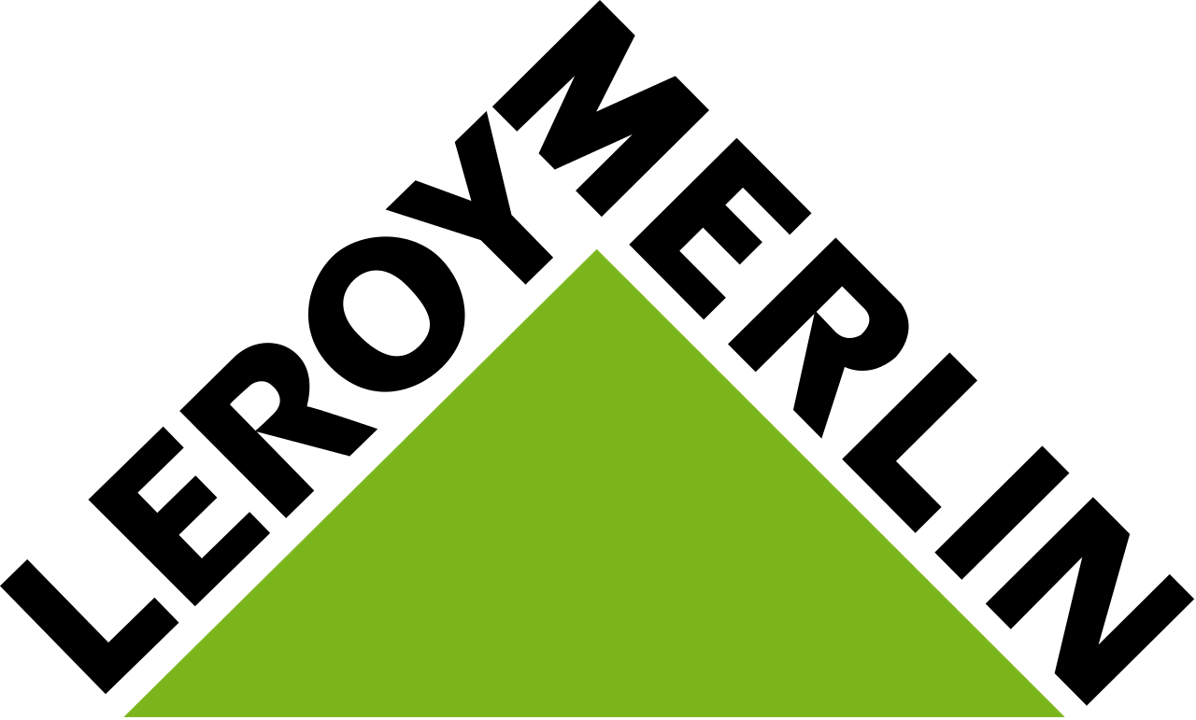 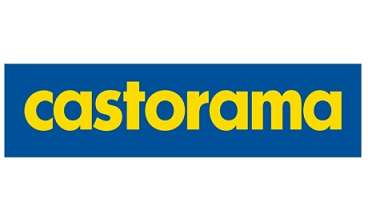 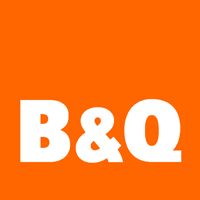 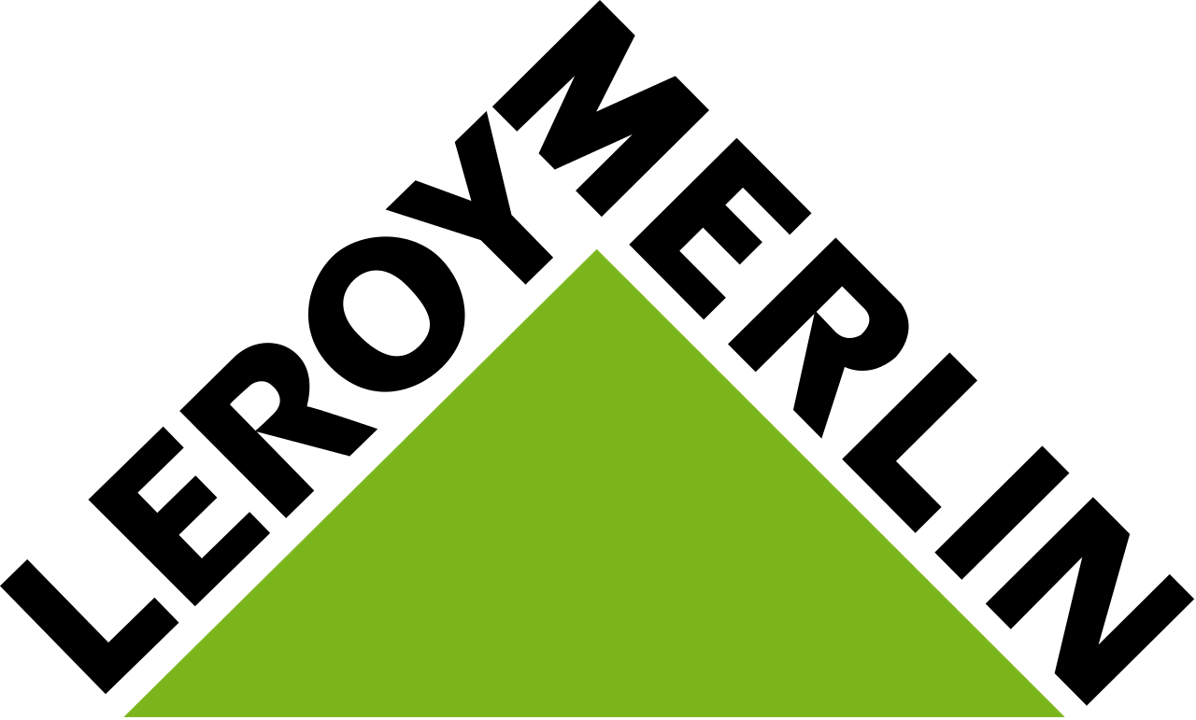 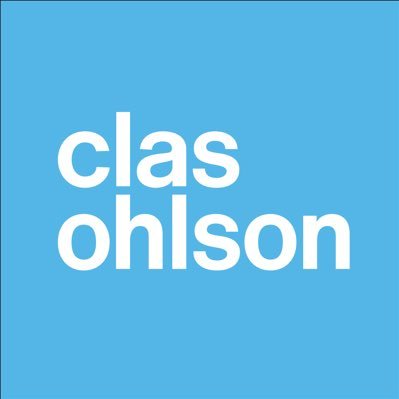 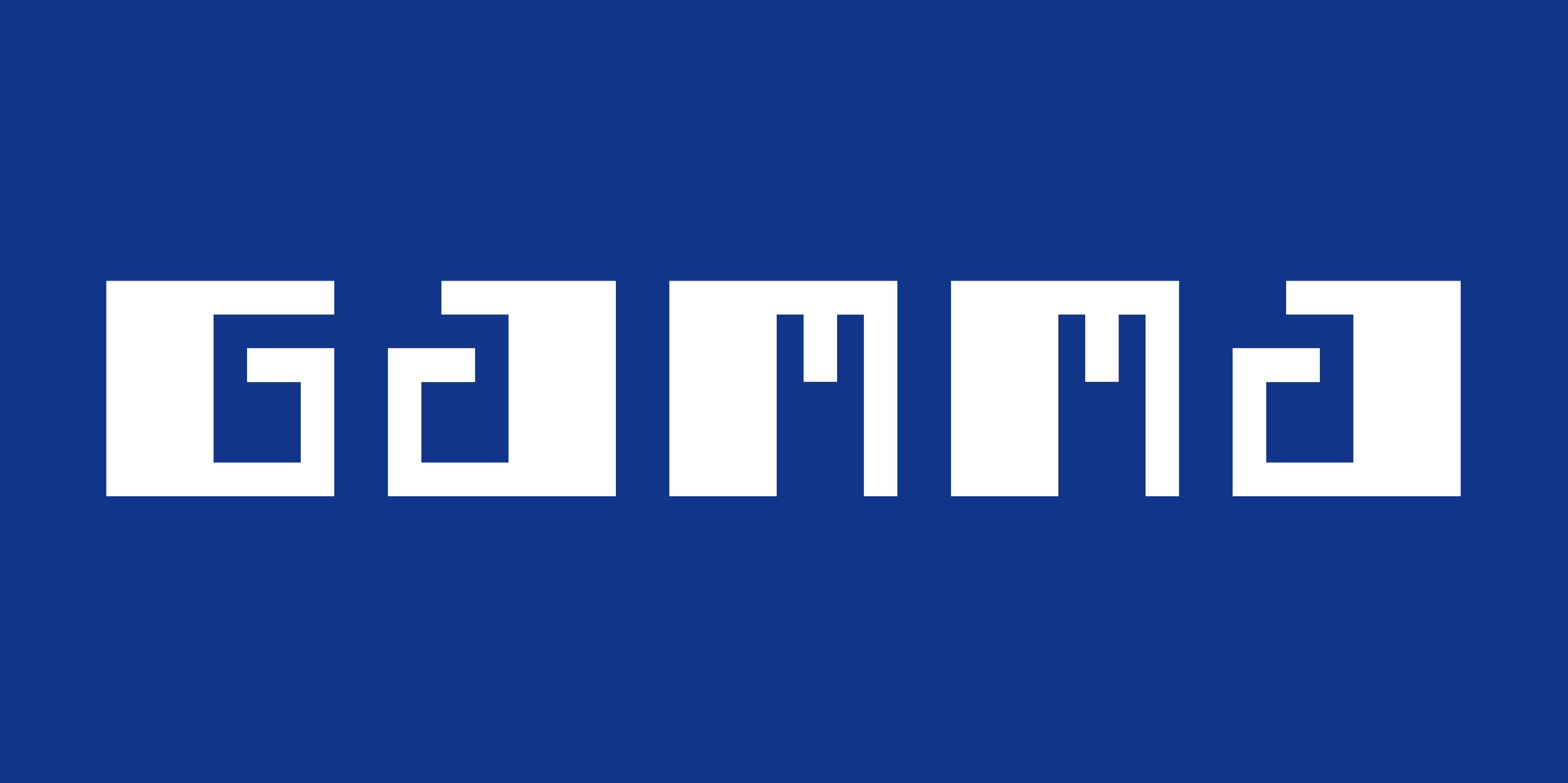 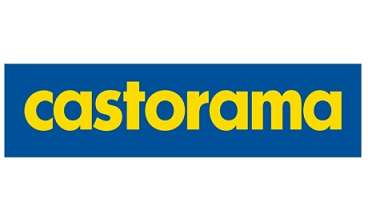 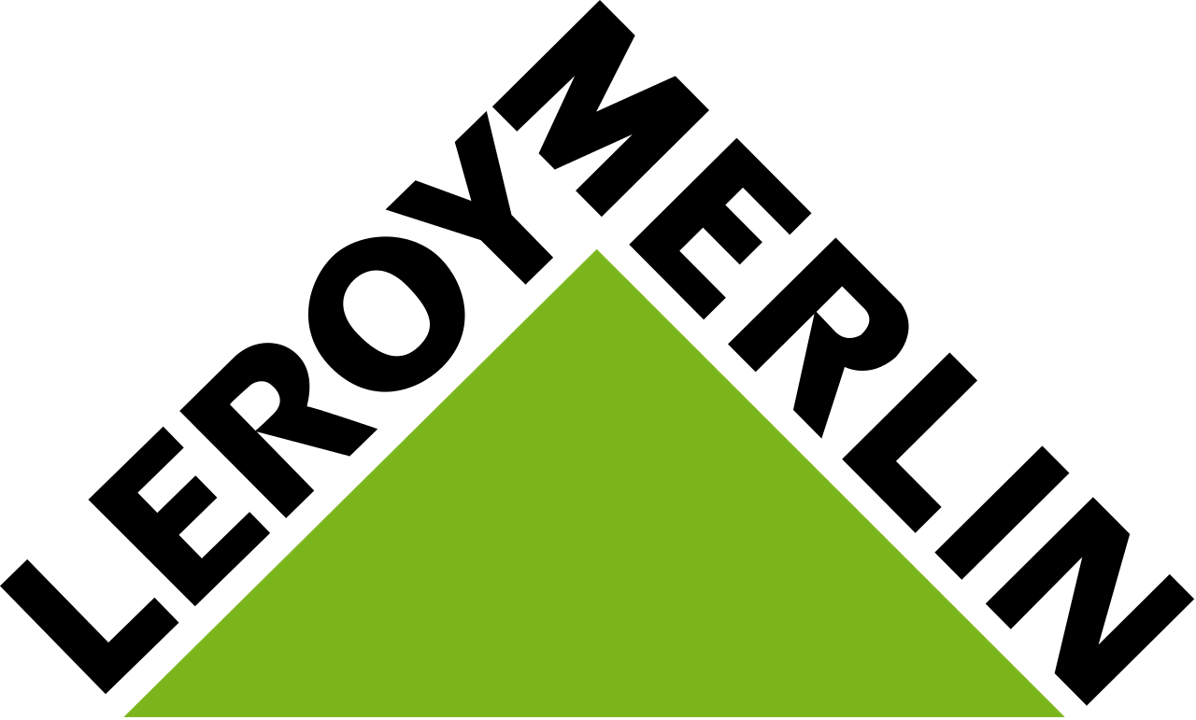 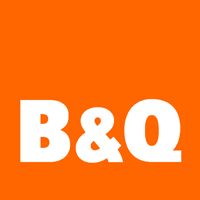 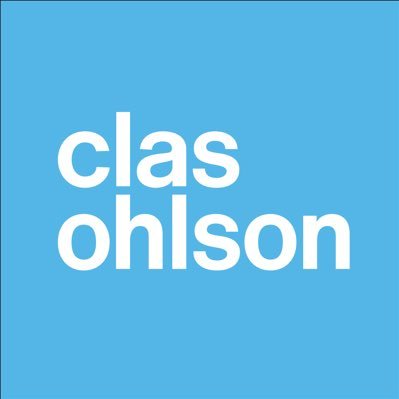 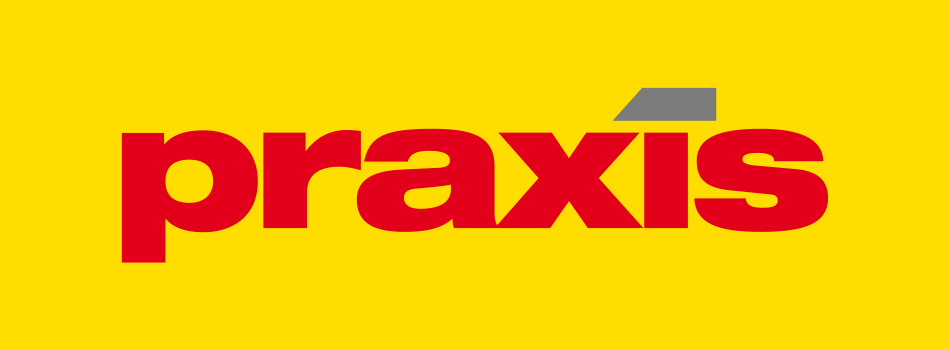 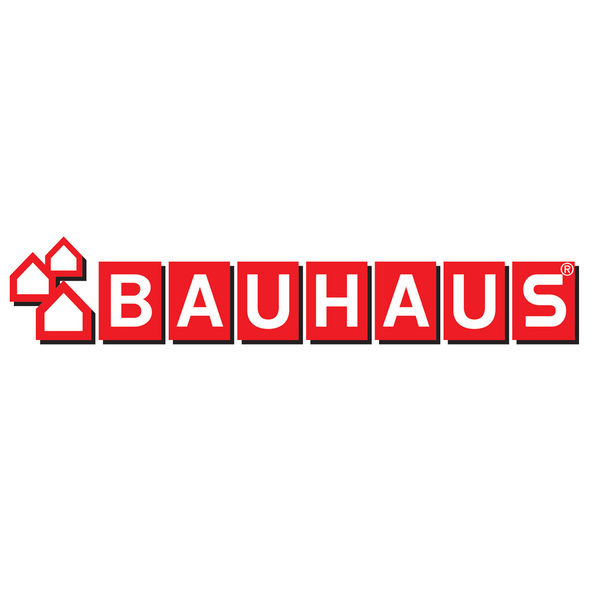 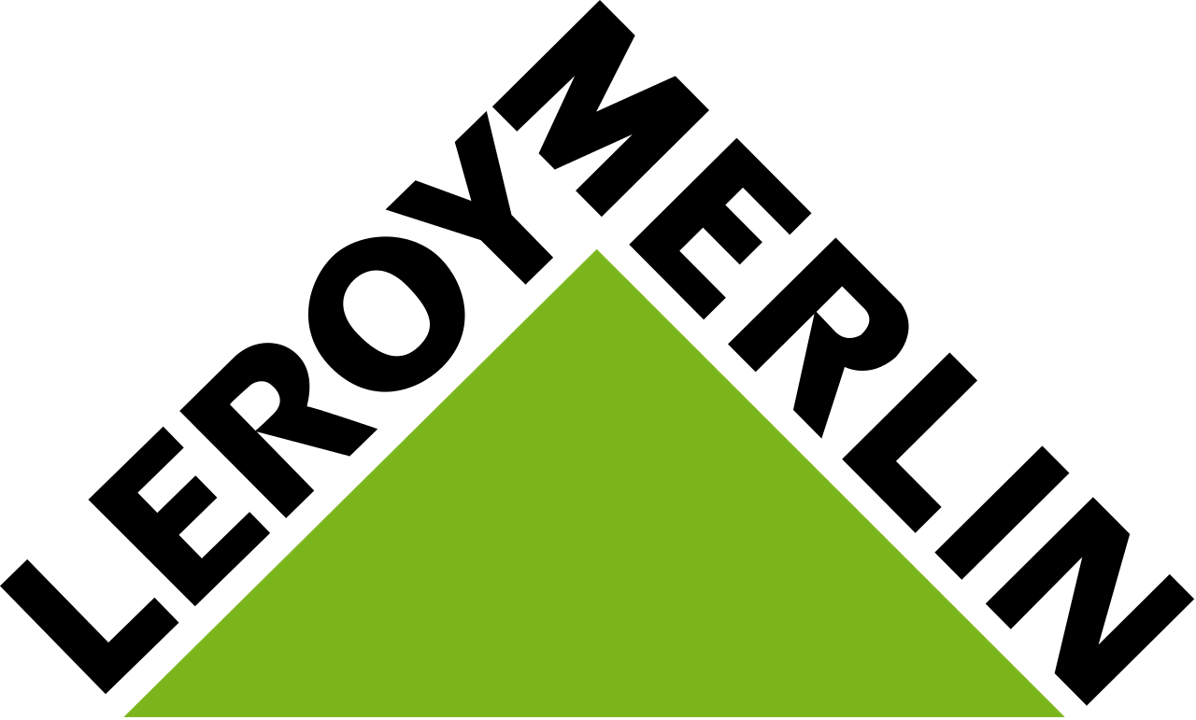 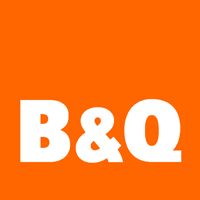 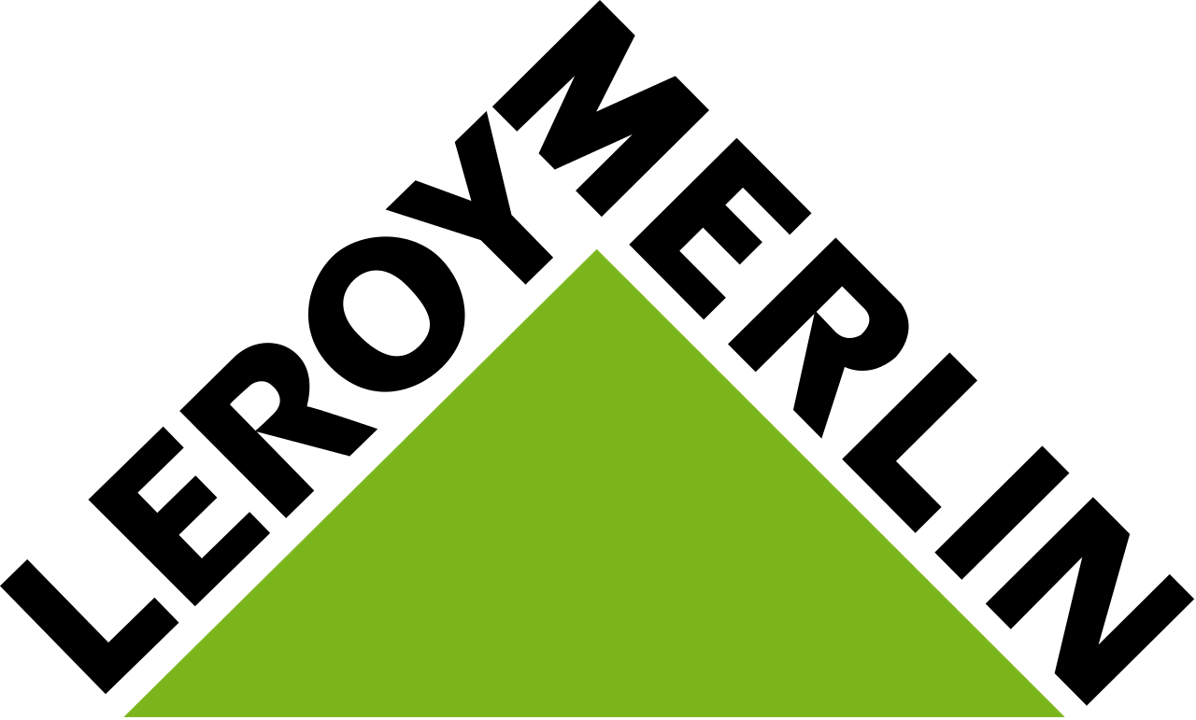 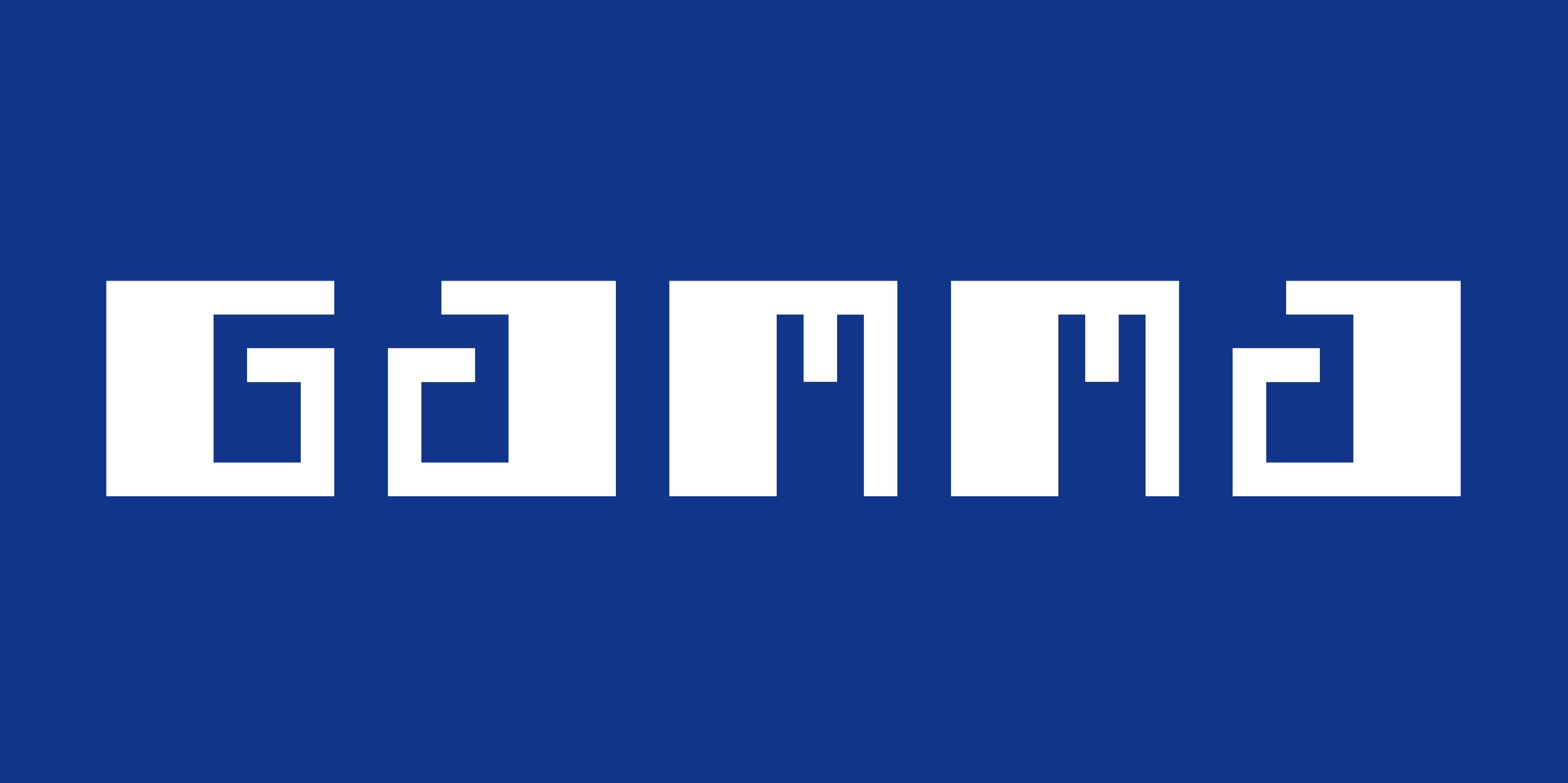 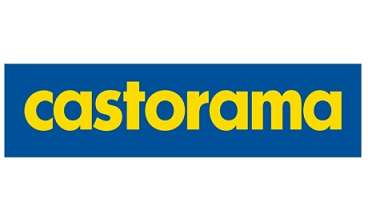 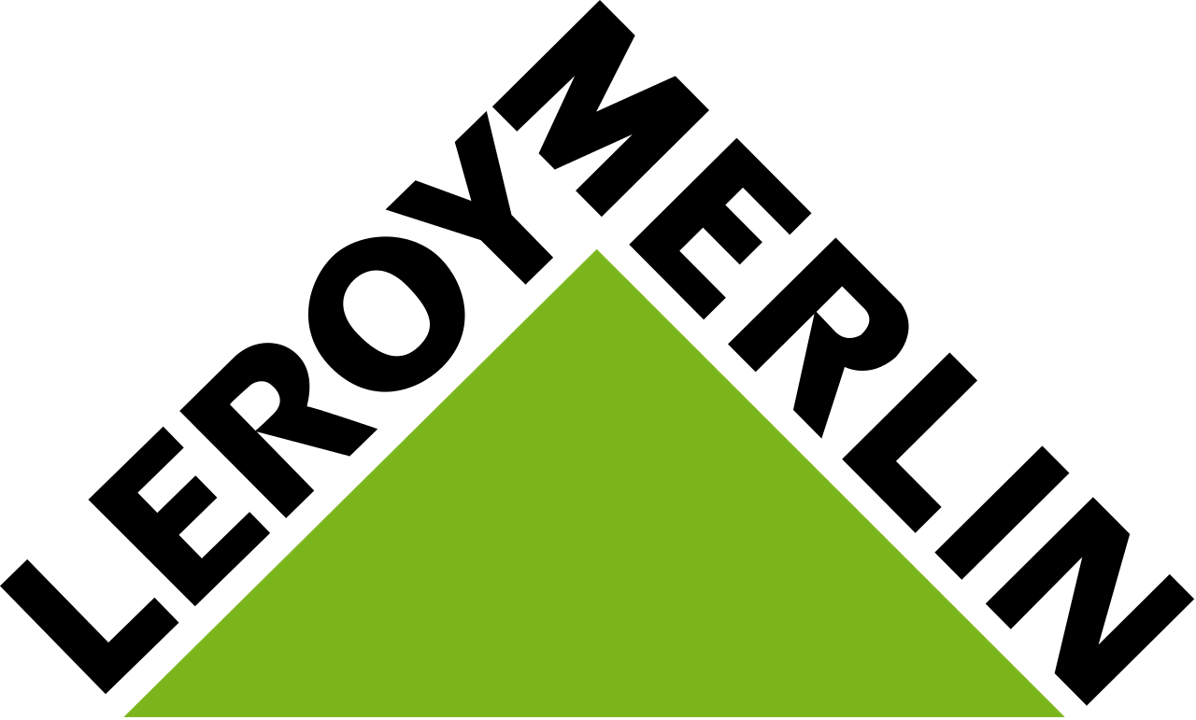 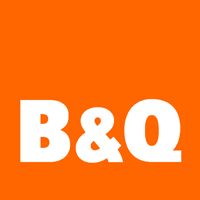 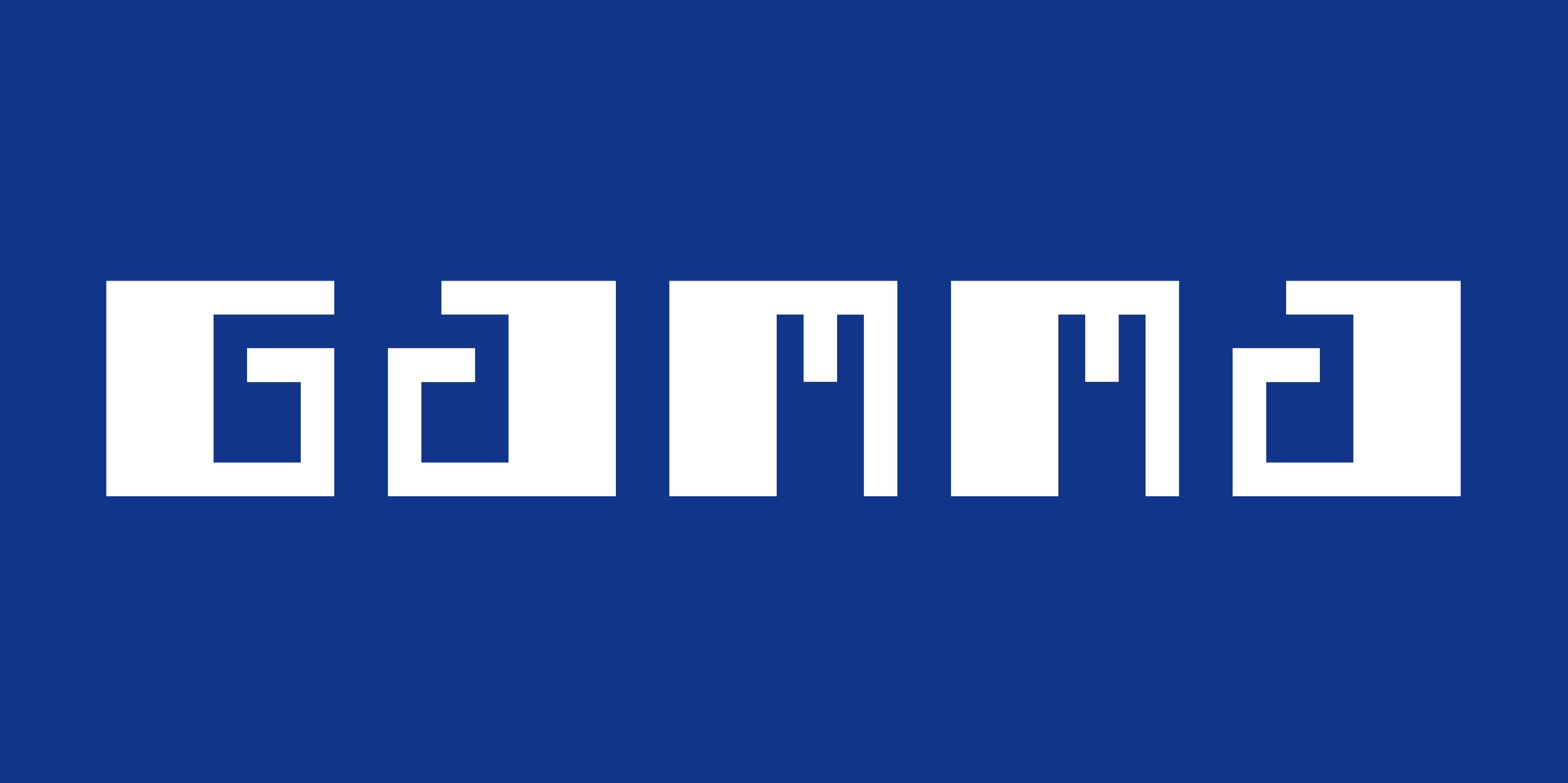 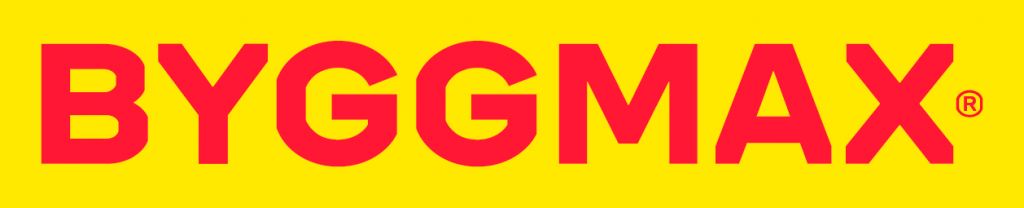 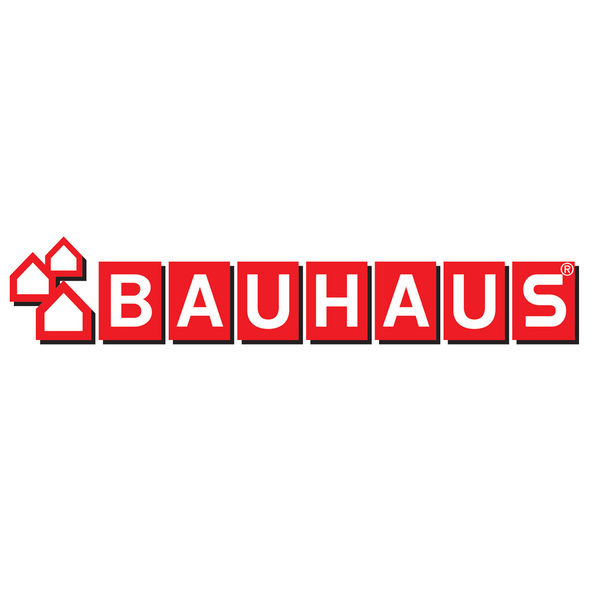 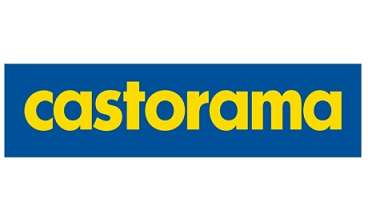 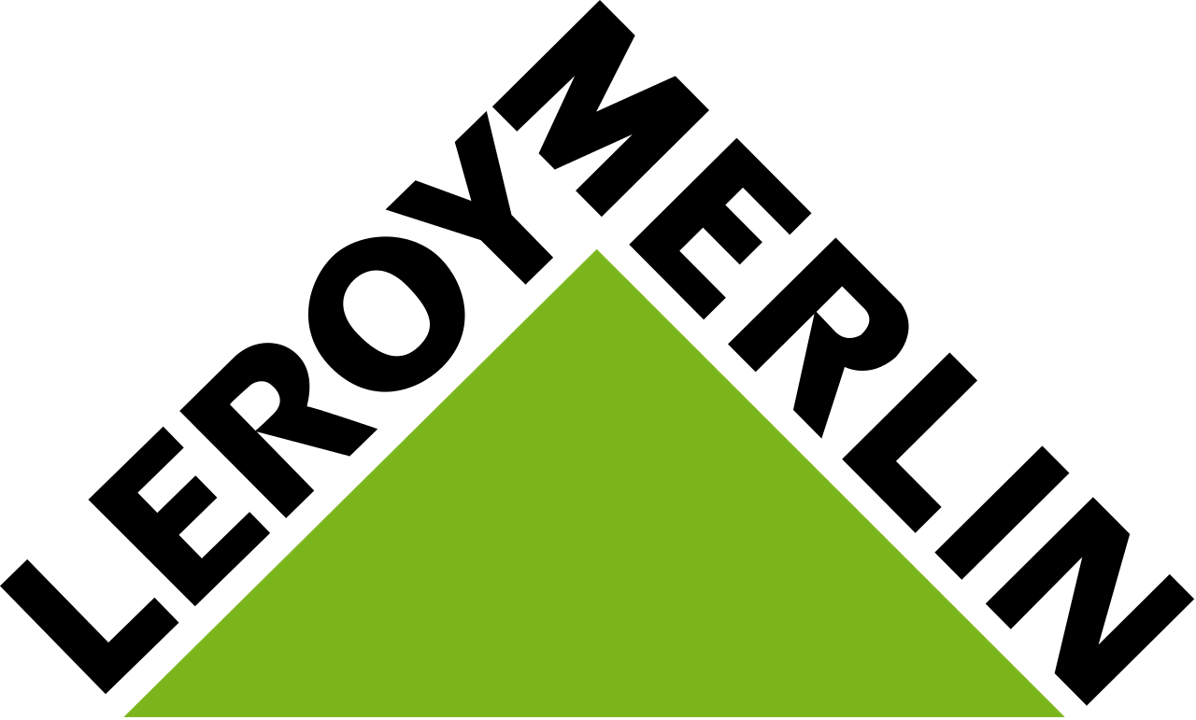 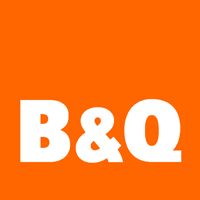 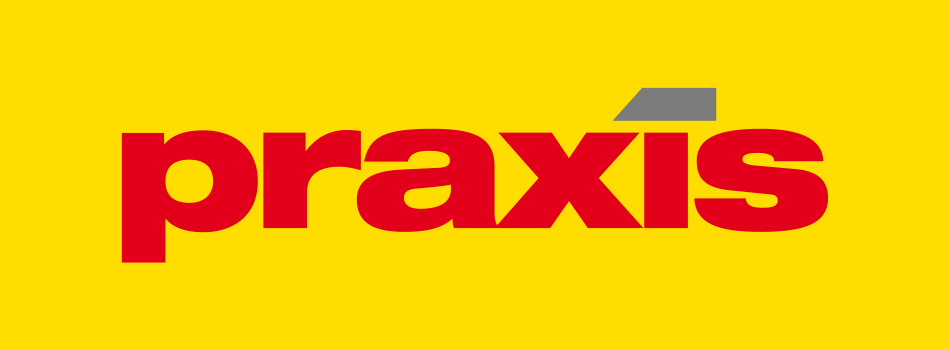 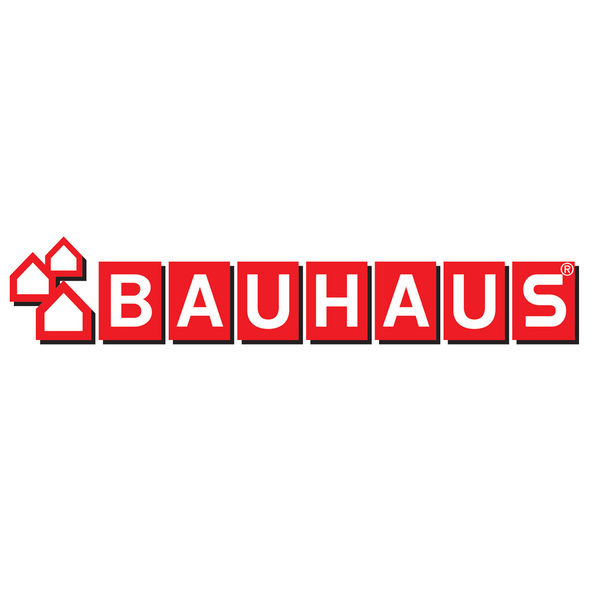 Base per country: n=600
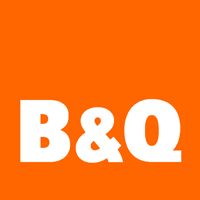 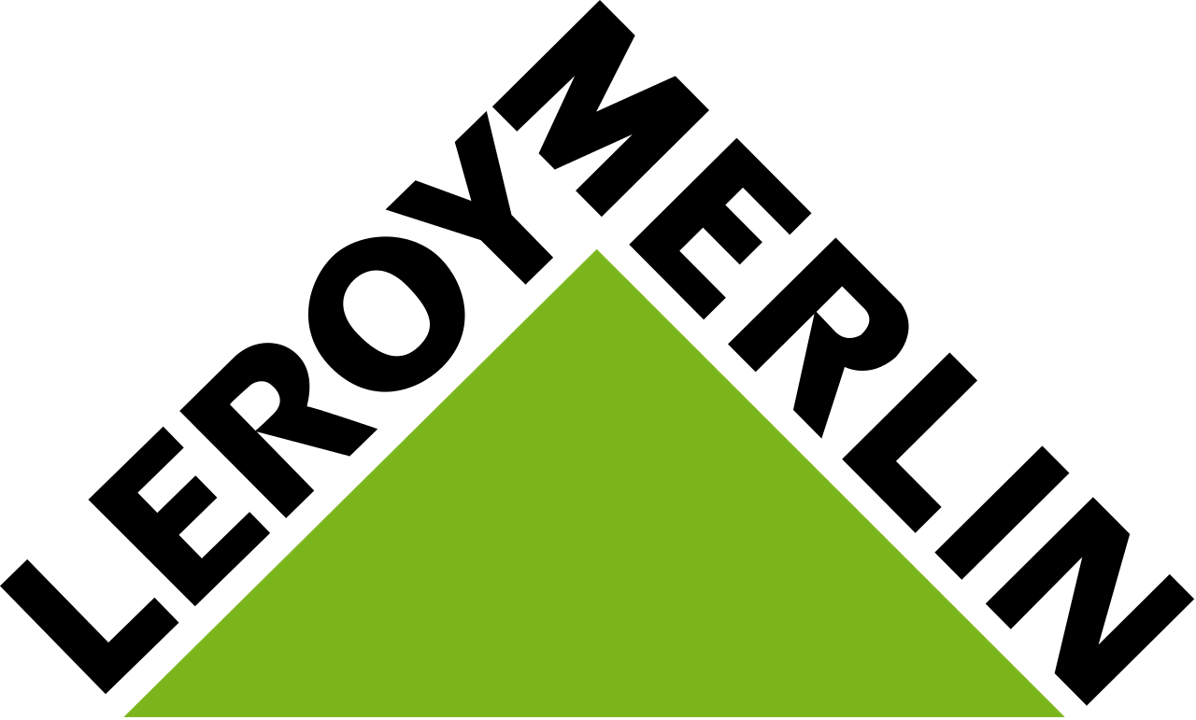 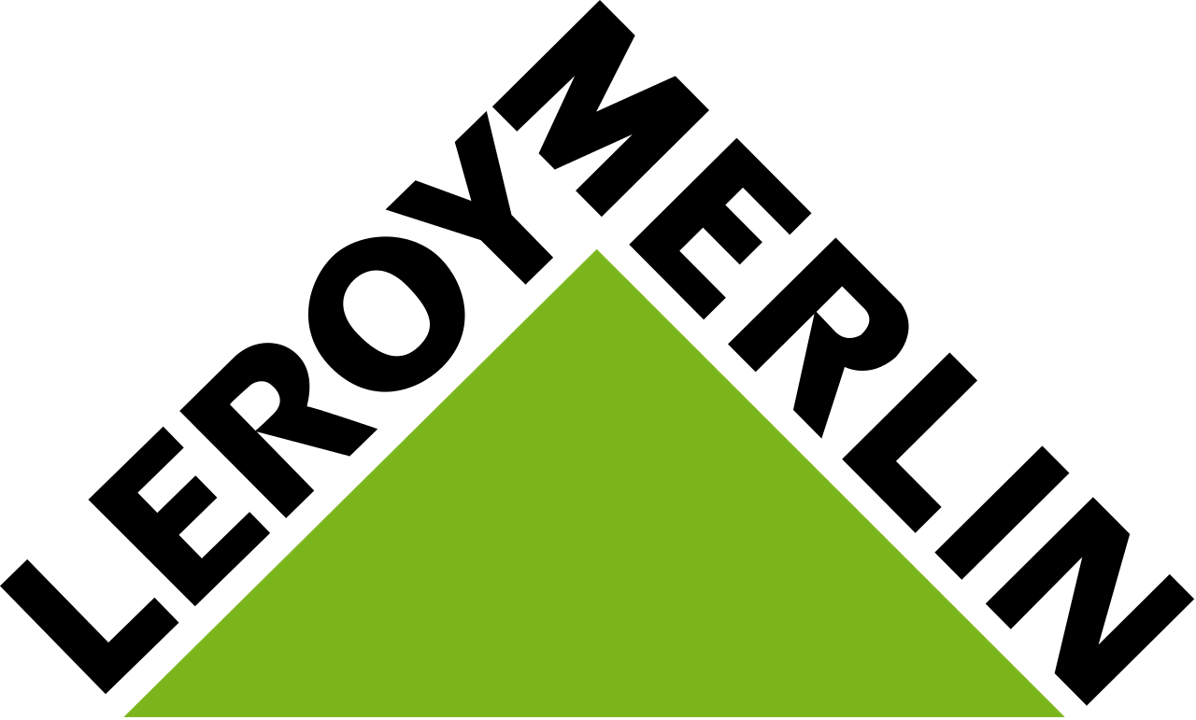 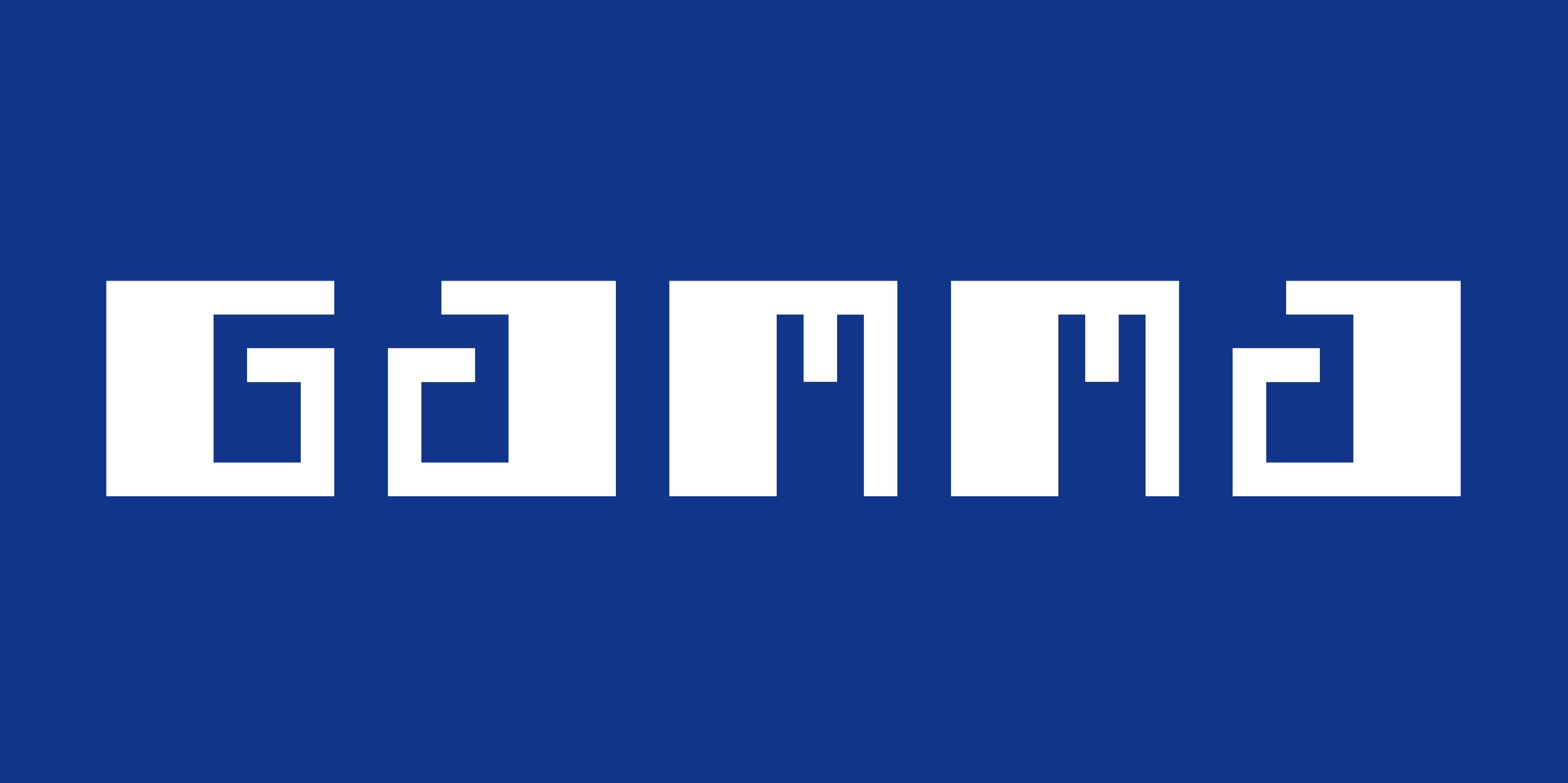 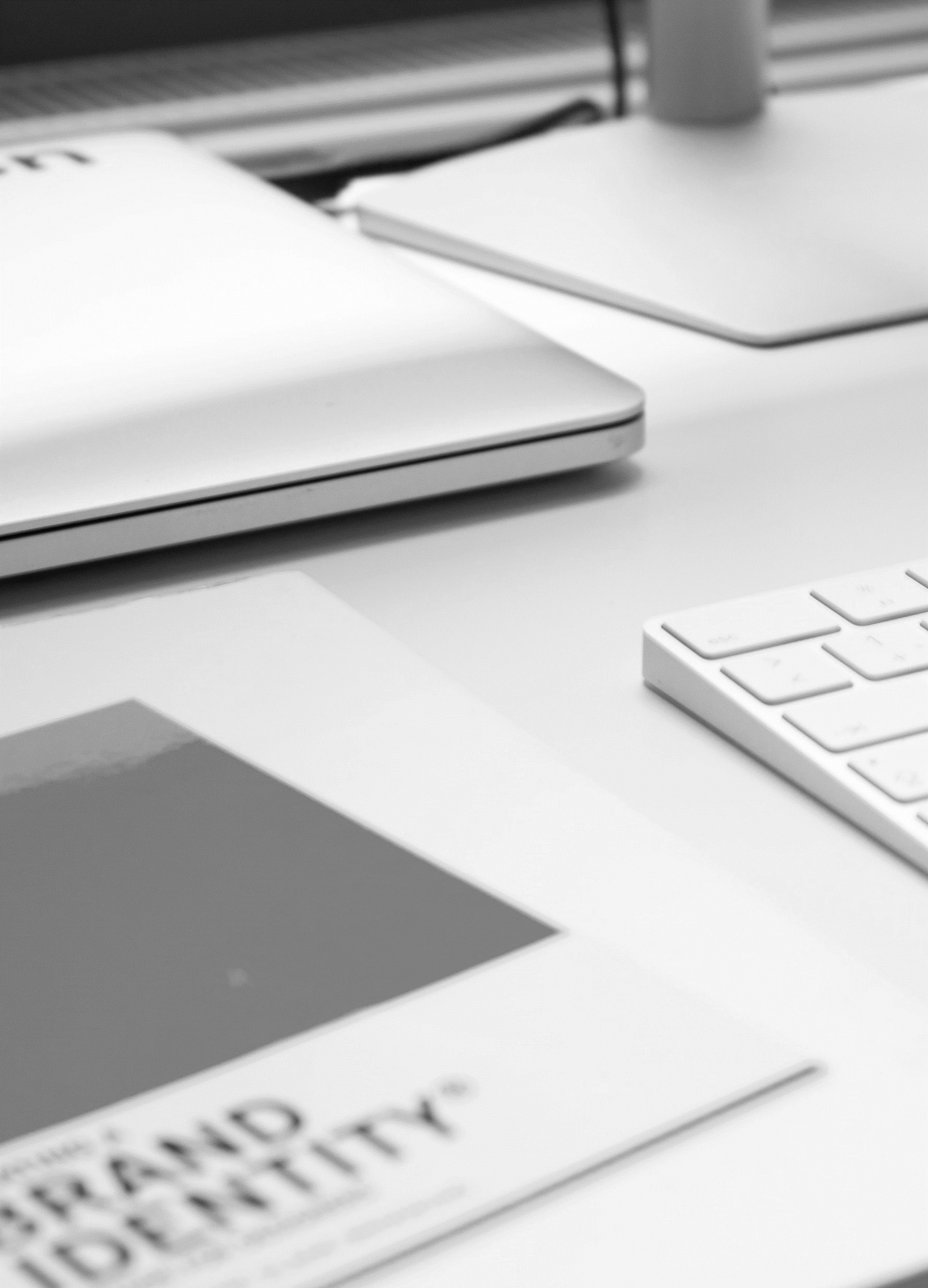 Index
Introduction
Theme questions
In this chapter, we take a deeper dive into the branding of home improvement products. The respondents were asked the following:
Branding:
Did you make your brand selection in the shop or had you already made your brand selection before going to the shop?
How would you rate [1-10] the following DIY stores* on the aspects: 1) service & advice, 2) quality of products, 3) attractive prices, 4) sustainability, 5) shopping experience, and 6) general satisfaction.
Private labels and home brands (own brands) are regularly offered in DIY stores as an alternative to the A-brands. Usually, these products are cheaper due to lower marketing costs for these brands. What's your opinion on these home-brands in DIY stores?
In which of the following categories would you prefer an A-brand over a home brand? Covered categories: paint, bathroom products, masking tapes, garden tools, adhesives, sealants, locks, safety cameras, plugs, roof windows, boilers and taps.
Which of the following brands for the product have you ever heard of?
How would you rate the following brands in general?
Can you tell for the following statement how well it applies to the brand? 
Which brand has the best quality of products
Which brand offers the best overall value for money...
This is a brand that I trust…
The products from the brand are easy to use…
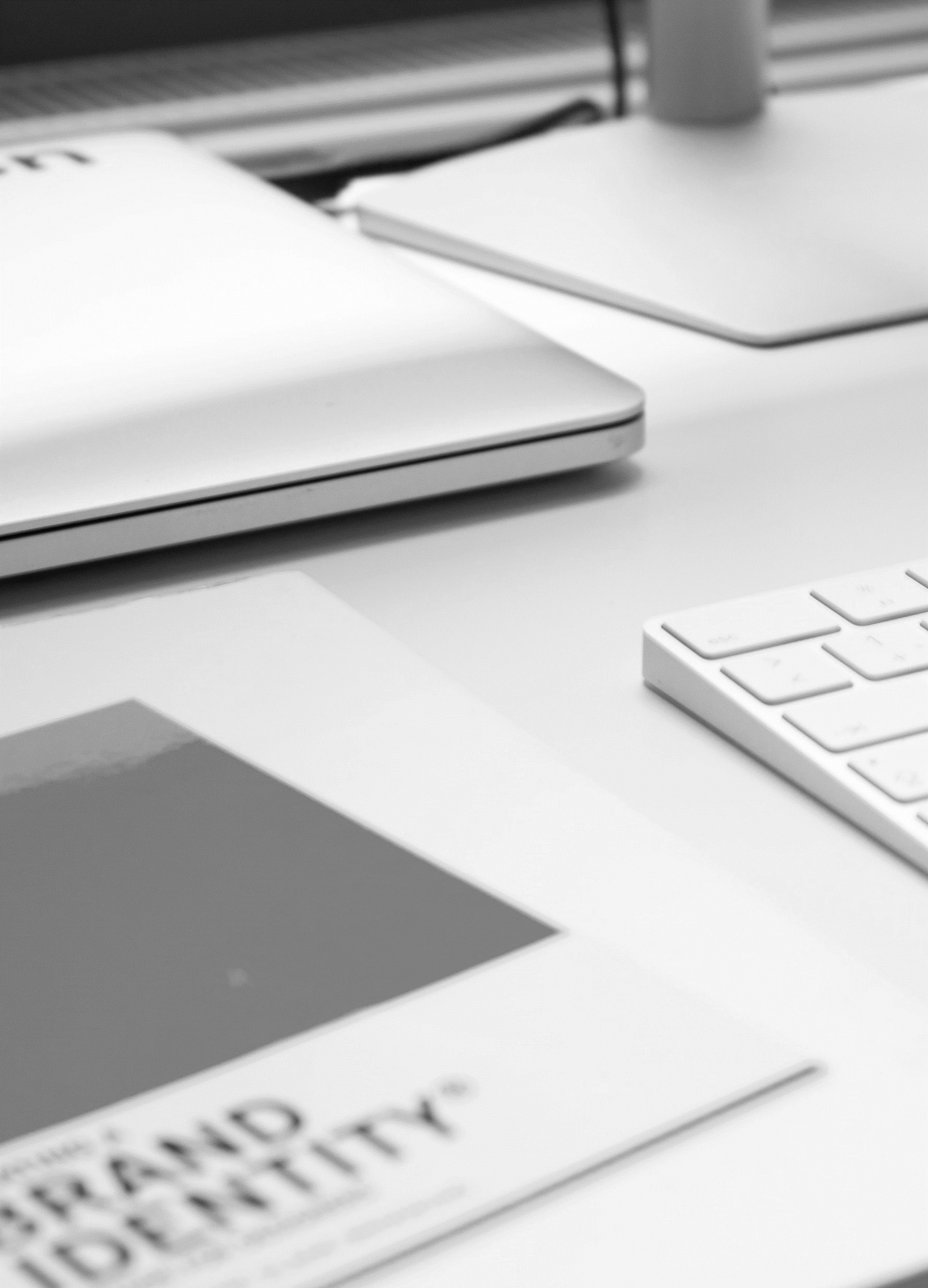 THEME PART - BRANDING: Inflation effects | Expected home improvement projects | Branded versus unbranded
Inflation has more often resulted in people becoming … rather than to …, which is especially true for ….
Inflation effects on home improvement
Q: Has the current inflation rate changed your plans for home improvement?
Yes, I’m hesitant to make any big investments | No not really | Yes, I want to invest more | Don’t know
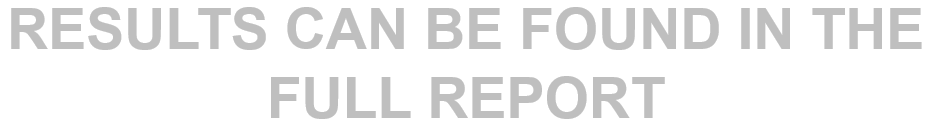 Base: n=6,604, all respondents
THEME PART - BRANDING: Inflation effects | Expected home improvement projects | Branded versus unbranded
When compared to those with …, consumers with … are … to make any big investments.
Inflation effects on home improvement
Q: Has the current inflation rate changed your plans for home improvement?
Yes, I’m hesitant to make any big investments | No not really | Yes, I want to invest more | Don’t know
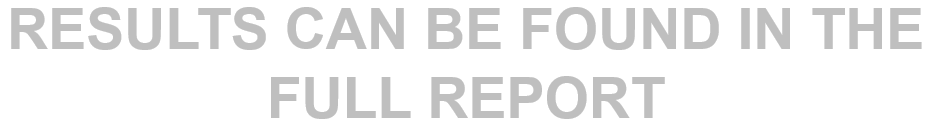 Base: n=6,604, all respondents
THEME PART - BRANDING: Inflation effects | Expected home improvement projects | Branded versus unbranded
A significant share are …, while … believe the spending will ...
Expected spending in the next 12 months
Q: Do you expect to spend more on home improvement in the next 12 months versus what you spent the last 12 months?
More next 12 months | Same | More the past 12 months | Don’t know
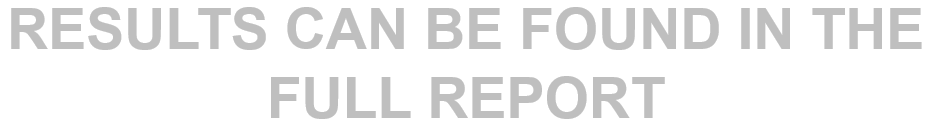 Base: n=6,604, all respondents
THEME PART - BRANDING: Inflation effects | Expected home improvement projects | Branded versus unbranded
… caused by … are the biggest expected cause of the overall increase in spending on home improvement, followed by ...
Inflation effects on spending more
Q: Why do you expect to spend more on home improvement in the next 12 months?
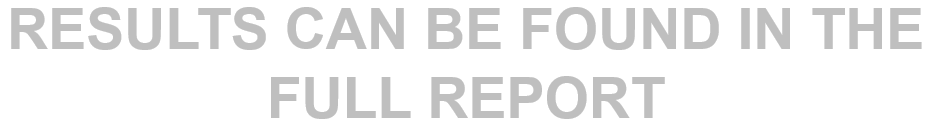 Base: n=1,028, if expecting to spent more on home improvement
THEME PART - BRANDING: Inflation effects | Expected home improvement projects | Branded versus unbranded
… caused by … are the biggest expected cause of spending less on home improvement, followed by ....
Inflation effects on spending less
Q: Why do you expect to spend less on home improvement in the next 12 months?
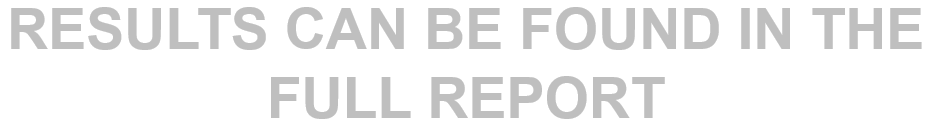 Base: n=1,003, if expecting to spent less on home improvement
THEME PART - BRANDING: Inflation effects | Expected home improvement projects | Branded versus unbranded
… and … home improvement jobs are expected … than in Q4 2021.
Expected home improvement projects
Q: Which of the following type of home improvement projects do you expect to do within the next 12 months?
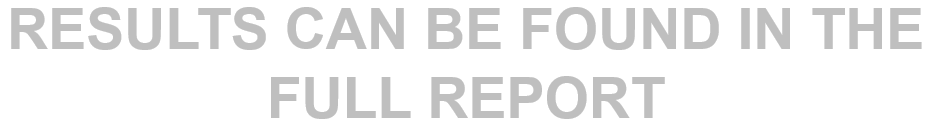 Base: n=6,604, all respondents
THEME PART - BRANDING: Inflation effects | Expected home improvement projects | Branded versus unbranded
Compared to Q4 2021, hiring professionals for decorative home improvement jobs is … in Q3 2022, and subsequently, …
Decorative home improvements
Q: Do you expect to do the decorative home improvement jobs yourself, your partner, friends or outsource it to a professional?
Myself / my partner | Family/friends | A professional | Don’t know
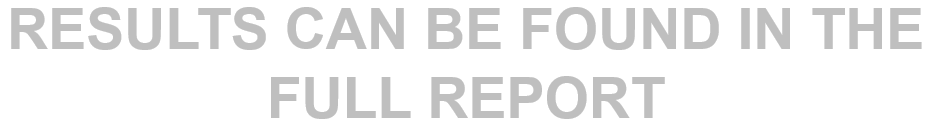 Base: n=1,891, if expecting to do decorative home improvements
THEME PART - BRANDING: Inflation effects | Expected home improvement projects | Branded versus unbranded
Those with … expect to hire a professional for decorative home improvement jobs, while the … generation more often expects to ...
Decorative home improvements
Q: Do you expect to do the decorative home improvement jobs yourself, your partner, friends or outsource it to a professional?
Myself / my partner | Family/friends | A professional | Don’t know
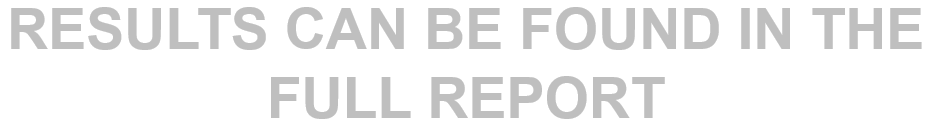 Base: n=1,891, if expecting to do decorative home improvements
THEME PART - BRANDING: Inflation effects | Expected home improvement projects | Branded versus unbranded
In … , a much … share of households plan to do constructional home improvement jobs themselves, when compared to Q4 2021.
Constructional home improvements
Q: Do you expect to do the decorative home improvement jobs yourself, your partner, friends or outsource it to a professional?
Myself / my partner | Family/friends | A professional | Don’t know
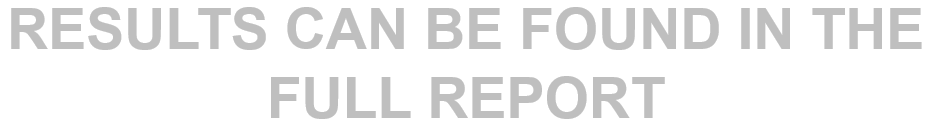 Base: n=1,891, if expecting to do decorative home improvements
THEME PART - BRANDING: Inflation effects | Expected home improvement projects | Branded versus unbranded
The more … someone has, the … likely they are to do the constructional home improvement job ....
Constructional home improvements
Q: Do you expect to do the decorative home improvement jobs yourself, your partner, friends or outsource it to a professional?
Myself / my partner | Family/friends | A professional | Don’t know
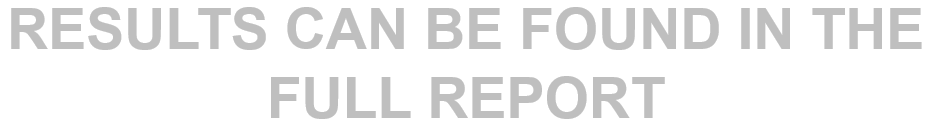 Base: n=1,891, if expecting to do decorative home improvements
THEME PART - BRANDING: Inflation effects | Expected home improvement projects | Branded versus unbranded
…, … and … more often buy non-branded products online.
Branded versus unbranded
Q: Branded home improvement products are more expensive so I prefer to buy non-branded products online
Completely agree | Agree | Neutral | Disagree | Completely disagree | Don’t know
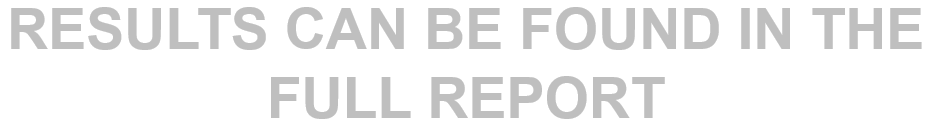 Base: n=6,604, all respondents
THEME PART - BRANDING: Inflation effects | Expected home improvement projects | Branded versus unbranded
…, … and … most often state that they would prefer to buy well-known brand names online.
Online brand purchase
Q: I would prefer to buy well-known brand names online
Completely agree | Agree | Neutral | Disagree | Completely disagree | Don’t know
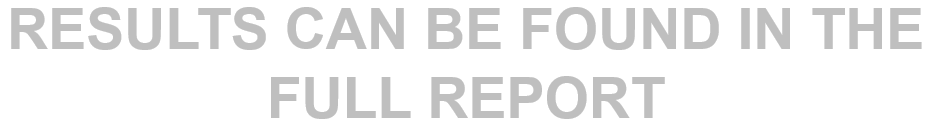 Base: n=6,604, all respondents
THEME PART - BRANDING: Inflation effects | Expected home improvement projects | Branded versus unbranded
…, … and … most often state that branded products motivate them to buy online.
Brand influence
Q: Branded products motivate me to buy online
Completely agree | Agree | Neutral | Disagree | Completely disagree | Don’t know
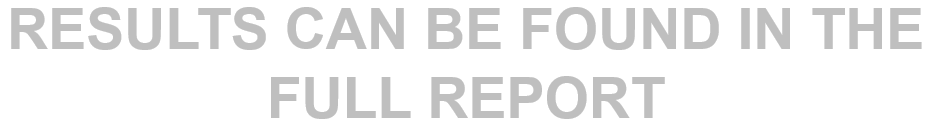 Base: n=6,604, all respondents
THEME PART - BRANDING: Inflation effects | Expected home improvement projects | Branded versus unbranded
… state that they … about brand name when they purchase online. Especially in …, .. and ….
Brand name significance
Q: I don't care about brand name while I purchase online
Completely agree | Agree | Neutral | Disagree | Completely disagree | Don’t know
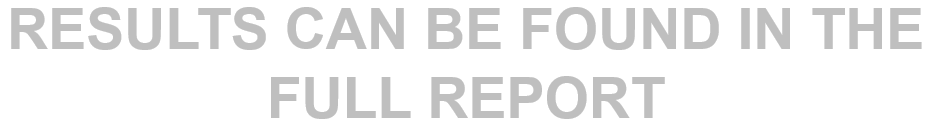 Base: n=6,604, all respondents
THEME PART - BRANDING: Inflation effects | Expected home improvement projects | Branded versus unbranded
Home brands in DIY stores are most … looked at in … and in ....
Private labels and home brands
Q: Private labels and home brands (or own brands) are regularly offered in DIY stores as an alternative to the A-brands. Usually these products are cheaper due to lower marketing costs for these brands. What's your opinion on these home-brands (or own brands) in DIY stores?
Positive | Neutral | Negative | Don’t know
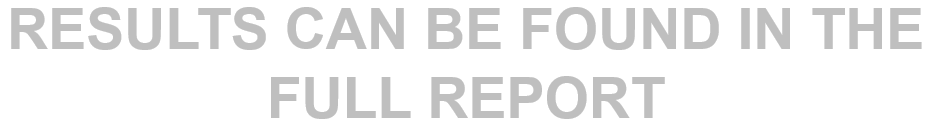 Base: n=6,604, all respondents
THEME PART - BRANDING: Inflation effects | Expected home improvement projects | Branded versus unbranded
A-brands are most important when it comes to …and are least important when it comes to …
Private labels and home brands preference
Q: In which of the following categories would you prefer an A-brand over a homebrand?
A brand | Home brand | Don’t know
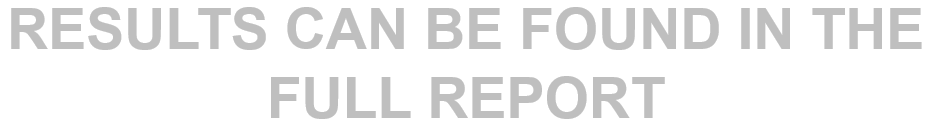 THEME PART - BRANDING: Inflation effects | Expected home improvement projects | Branded versus unbranded
A-brands are most often preferred in … and …, while home brands are most often preferred in … and …
Private labels and home brands preference
Q: In which of the following categories would you prefer an A-brand over a homebrand?
A brand | Home brand | Don’t know
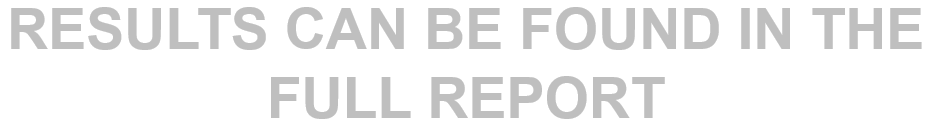 Average of all product categories: locks, boilers, paint, safety cameras, roof windows, bathroom products, sealants, taps, adhesives, plugs, garden tools, duct tapes, brushes/r ollers and masking tapes.
Country overview – Country 1
Avg
0-6 | 7-8 | 9-10
Measured brands
DIY STORE 1  DIY STORE 2 DIY STORE 3 DIY STORE 4
BEST QUALITY
GENERAL RATING
0-6 | 7-8 | 9-10
Avg
VALUE/MONEY
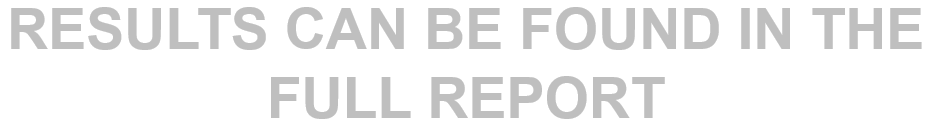 TRUST
EASY TO USE
Q1: How would you rate the following brands in general? You can answer on a scale from 1 (very bad) to 10 (very good)
Q2: Can you tell for the following statements how well it applies to the brand(s)?  You can answer on a scale of 1 to 10, where 1 = Strongly disagree and 10 = Strongly agree.
(N is the same per each aspect)
37
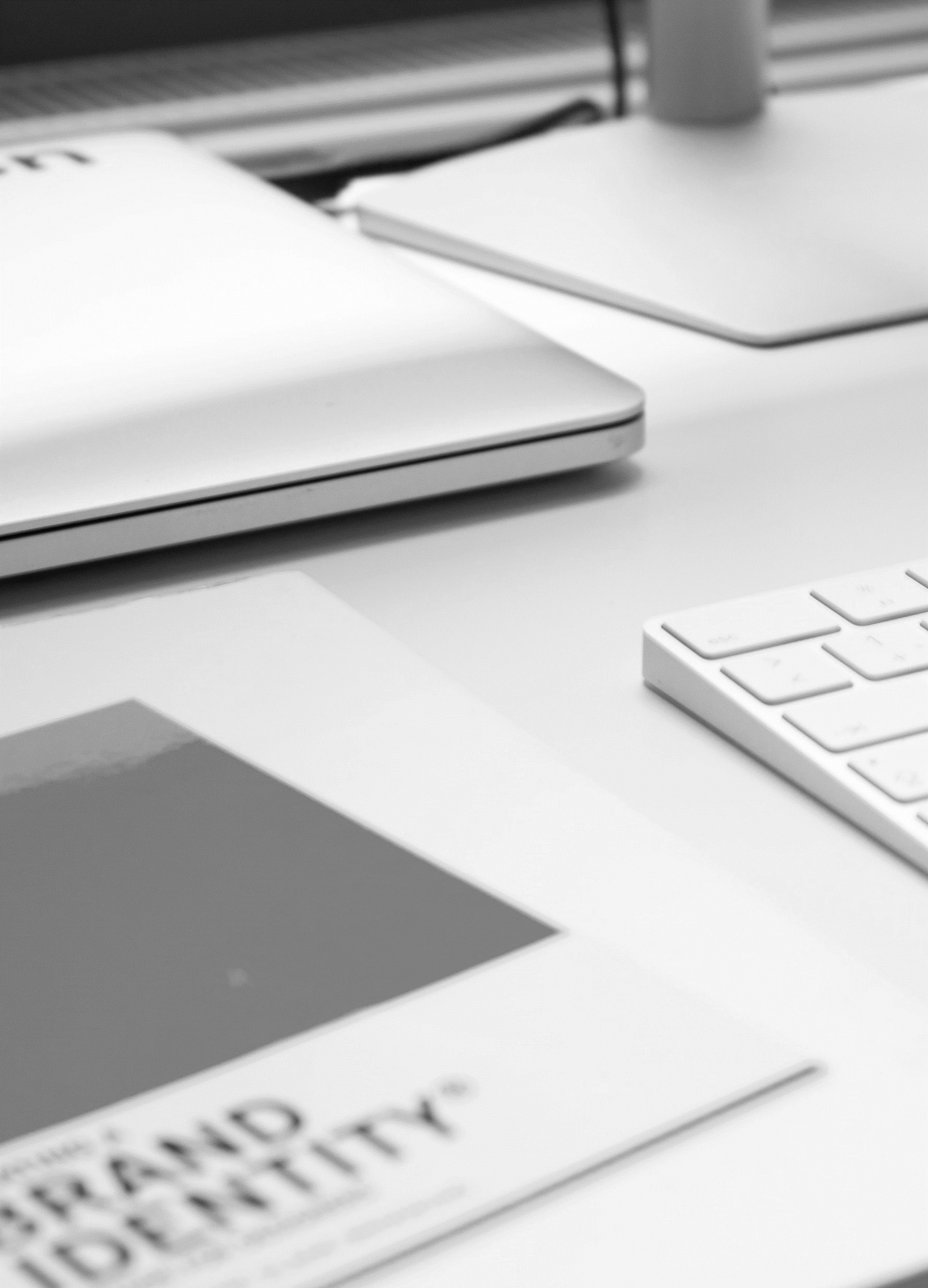 Index
Home improvement barometer | Key facts – Purchase channels
AUSTRIA
Share of households that did a home improvement job
AUSTRIA
EU AVERAGE
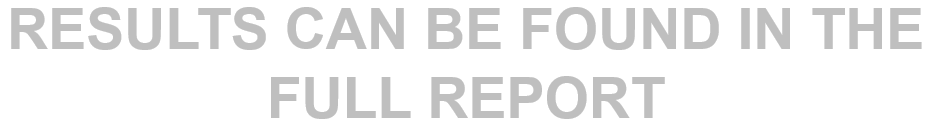 Base: n=600 per quarter
*Category “Other” includes: Furniture shop, Garden centre, Wholesaler and Other shops
Introduction | Home improvement barometer | Key facts – Branding
AUSTRIA
Satisfaction score on various aspects of DIY stores
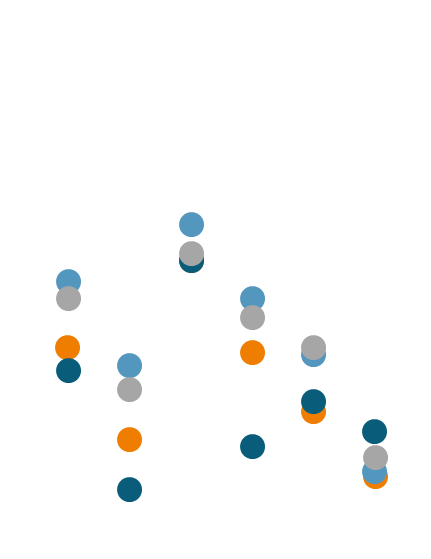 Attitude towards private labels
Bauhaus Hornbach Lagerhaus OBI
Positive | Neutral | Negative | Don’t know
IMPORTANCE
[Influence on GS^]
Preference: 
A-brands versus private labels
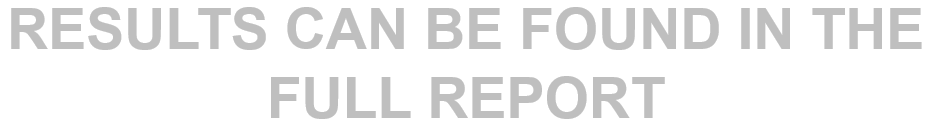 A brand | Home brand | Don’t know
5.5
Avg. score
8.5
Avg. score
^GS stands for general satisfaction. A regression model is built to see to what extent each aspect influences general satisfaction. The higher the percentage, the more effect has the aspect on general satisfaction.
Base: n=547
*Statistically significant. If the effect is not significant, there is barely any influence on general satisfaction.
Home improvement barometer | Key facts – Purchase channels
BELGIUM
Share of households that did a home improvement job
BELGIUM
EU AVERAGE
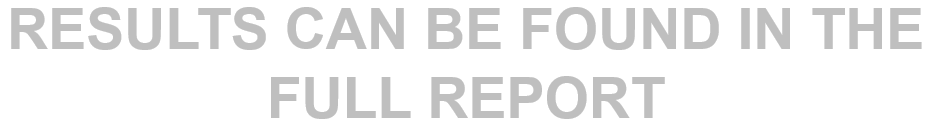 Base: n=600 per quarter
*Category “Other” includes: Furniture shop, Garden centre, Wholesaler and Other shops
Introduction | Home improvement barometer | Key facts – Branding
BELGIUM
Satisfaction score on various aspects of DIY stores
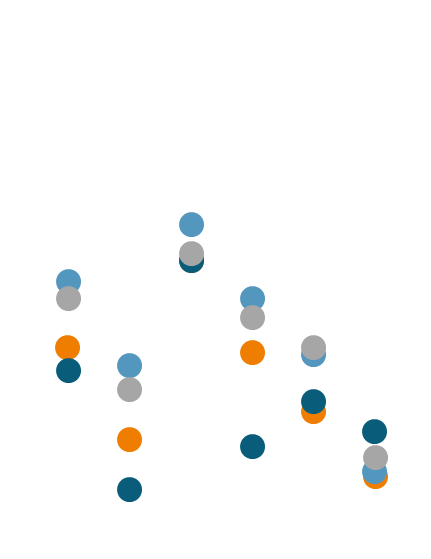 Attitude towards private labels
Brico Gamma Hubo MrBricolage
Positive | Neutral | Negative | Don’t know
IMPORTANCE
[Influence on GS^]
Preference: 
A-brands versus private labels
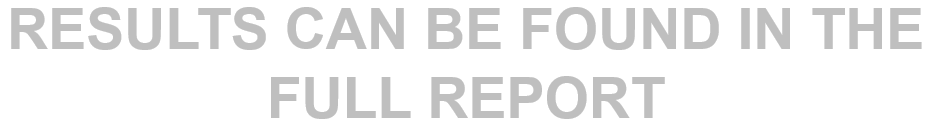 A brand | Home brand | Don’t know
5.5
Avg. score
8.5
Avg. score
^GS stands for general satisfaction. A regression model is built to see to what extent each aspect influences general satisfaction. The higher the percentage, the more effect has the aspect on general satisfaction.
Base: n=621
*Statistically significant. If the effect is not significant, there is barely any influence on general satisfaction.
Home improvement barometer | Key facts – Purchase channels
DENMARK
Share of households that did a home improvement job
DENMARK
EU AVERAGE
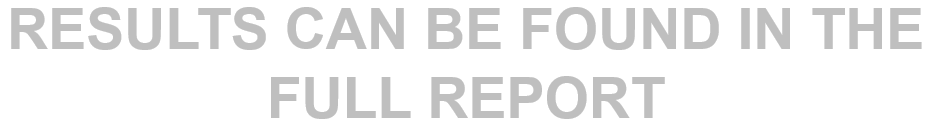 Base: n=600 per quarter
*Category “Other” includes: Furniture shop, Garden centre, Wholesaler and Other shops
Introduction | Home improvement barometer | Key facts – Branding
DENMARK
Satisfaction score on various aspects of DIY stores
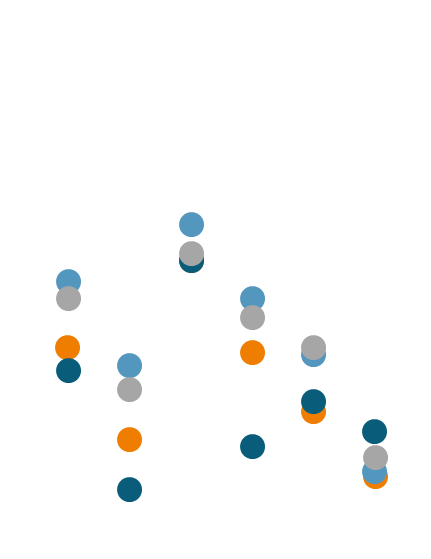 Attitude towards private labels
Bauhaus jem&fix Silvan XLbyg
Positive | Neutral | Negative | Don’t know
IMPORTANCE
[Influence on GS^]
Preference: 
A-brands versus private labels
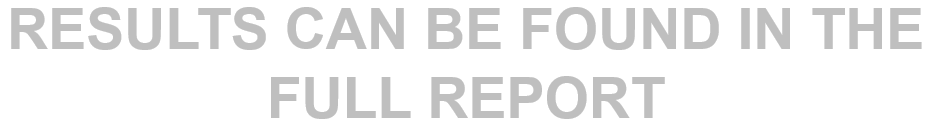 A brand | Home brand | Don’t know
5.5
Avg. score
8.5
Avg. score
^GS stands for general satisfaction. A regression model is built to see to what extent each aspect influences general satisfaction. The higher the percentage, the more effect has the aspect on general satisfaction.
Base: n=496
*Statistically significant. If the effect is not significant, there is barely any influence on general satisfaction.
Home improvement barometer | Key facts – Purchase channels
FRANCE
Share of households that did a home improvement job
FRANCE
EU AVERAGE
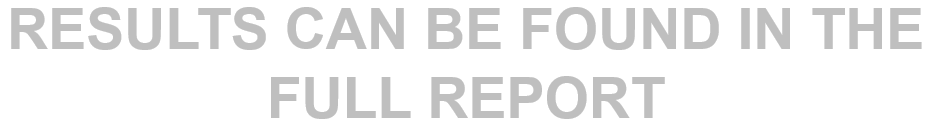 Base: n=600 per quarter
*Category “Other” includes: Furniture shop, Garden centre, Wholesaler and Other shops
Introduction | Home improvement barometer | Key facts – Branding
FRANCE
Satisfaction score on various aspects of DIY stores
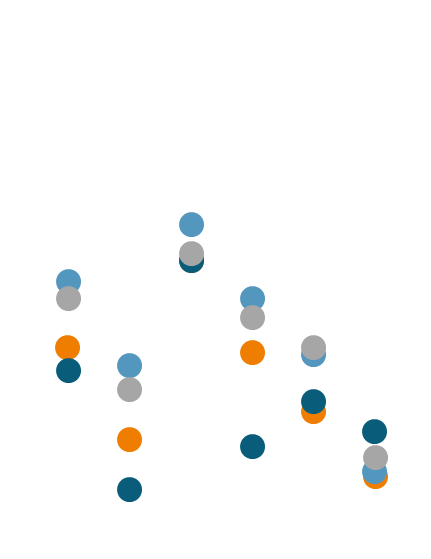 Attitude towards private labels
BricoDepot Bricorama Castorama LeroyMerlin
Positive | Neutral | Negative | Don’t know
IMPORTANCE
[Influence on GS^]
Preference: 
A-brands versus private labels
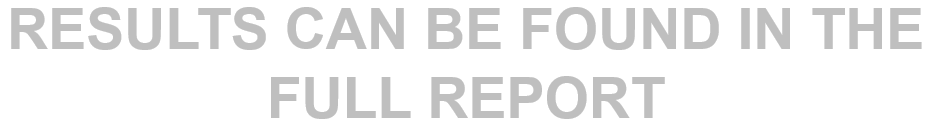 A brand | Home brand | Don’t know
5.5
Avg. score
8.5
Avg. score
^GS stands for general satisfaction. A regression model is built to see to what extent each aspect influences general satisfaction. The higher the percentage, the more effect has the aspect on general satisfaction.
Base: n=624
*Statistically significant. If the effect is not significant, there is barely any influence on general satisfaction.
Home improvement barometer | Key facts – Purchase channels
GERMANY
Share of households that did a home improvement job
GERMANY
EU AVERAGE
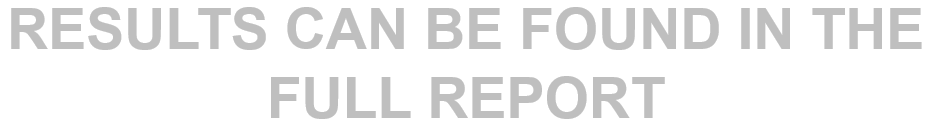 Base: n=600 per quarter
*Category “Other” includes: Furniture shop, Garden centre, Wholesaler and Other shops
Introduction | Home improvement barometer | Key facts – Branding
GERMANY
Satisfaction score on various aspects of DIY stores
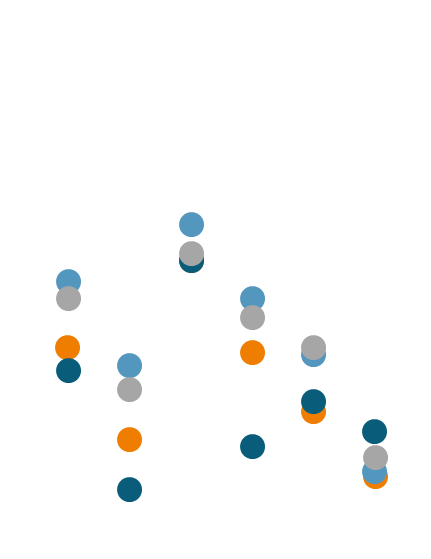 Attitude towards private labels
Bauhaus Hornbach OBI Toom
Positive | Neutral | Negative | Don’t know
IMPORTANCE
[Influence on GS^]
Preference: 
A-brands versus private labels
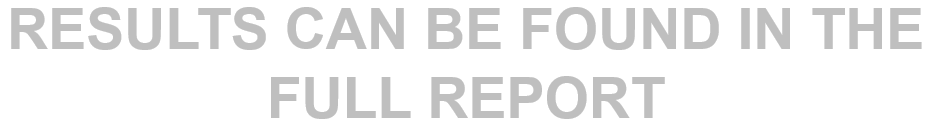 A brand | Home brand | Don’t know
5.5
Avg. score
8.5
Avg. score
^GS stands for general satisfaction. A regression model is built to see to what extent each aspect influences general satisfaction. The higher the percentage, the more effect has the aspect on general satisfaction.
Base: n=629
*Statistically significant. If the effect is not significant, there is barely any influence on general satisfaction.
Home improvement barometer | Key facts – Purchase channels
ITALY
Share of households that did a home improvement job
ITALY
EU AVERAGE
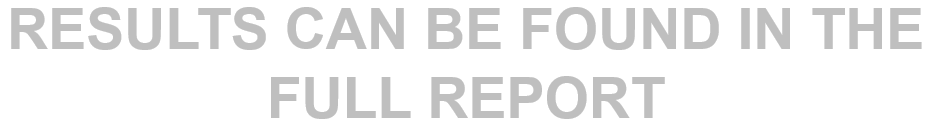 Base: n=600 per quarter
*Category “Other” includes: Furniture shop, Garden centre, Wholesaler and Other shops
Introduction | Home improvement barometer | Key facts – Branding
ITALY
Satisfaction score on various aspects of DIY stores
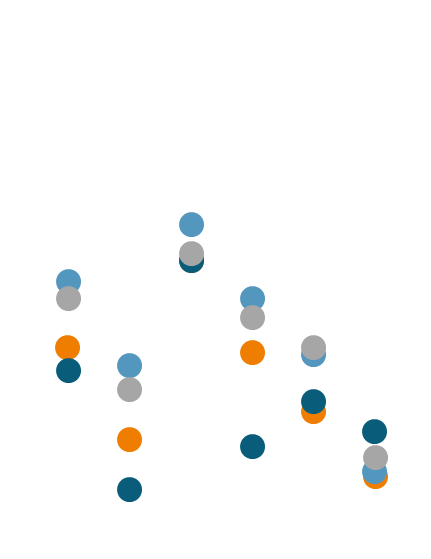 Attitude towards private labels
Bricocenter Bricoio LeroyMerlin OBI
Positive | Neutral | Negative | Don’t know
IMPORTANCE
[Influence on GS^]
Preference: 
A-brands versus private labels
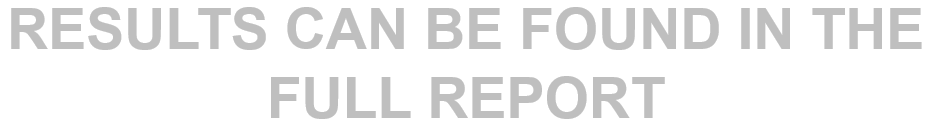 A brand | Home brand | Don’t know
5.5
Avg. score
8.5
Avg. score
^GS stands for general satisfaction. A regression model is built to see to what extent each aspect influences general satisfaction. The higher the percentage, the more effect has the aspect on general satisfaction.
Base: n=618
*Statistically significant. If the effect is not significant, there is barely any influence on general satisfaction.
Home improvement barometer | Key facts – Purchase channels
NETHERLANDS
Share of households that did a home improvement job
NETHERLANDS
EU AVERAGE
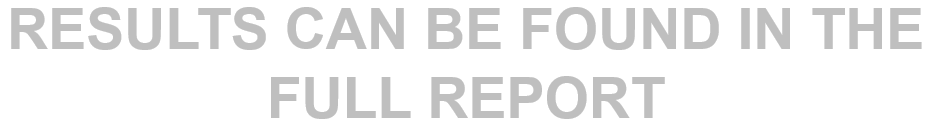 Base: n=600 per quarter
*Category “Other” includes: Furniture shop, Garden centre, Wholesaler and Other shops
Introduction | Home improvement barometer | Key facts – Branding
NETHERLANDS
Satisfaction score on various aspects of DIY stores
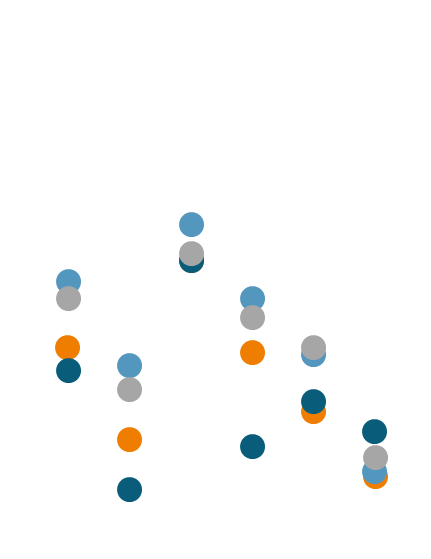 Attitude towards private labels
Gamma Hornbach Karwei Praxis
Positive | Neutral | Negative | Don’t know
IMPORTANCE
[Influence on GS^]
Preference: 
A-brands versus private labels
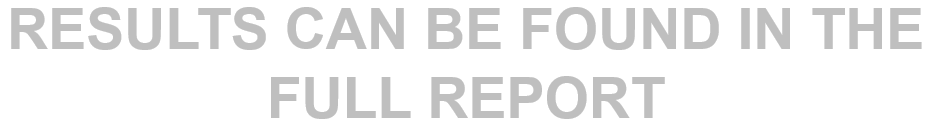 A brand | Home brand | Don’t know
5.5
Avg. score
8.5
Avg. score
^GS stands for general satisfaction. A regression model is built to see to what extent each aspect influences general satisfaction. The higher the percentage, the more effect has the aspect on general satisfaction.
Base: n=607
*Statistically significant. If the effect is not significant, there is barely any influence on general satisfaction.
Home improvement barometer | Key facts – Purchase channels
POLAND
Share of households that did a home improvement job
POLAND
EU AVERAGE
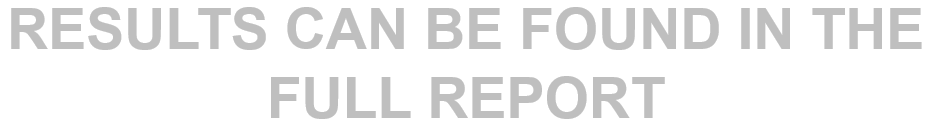 Base: n=600 per quarter
*Category “Other” includes: Furniture shop, Garden centre, Wholesaler and Other shops
Introduction | Home improvement barometer | Key facts – Branding
POLAND
Satisfaction score on various aspects of DIY stores
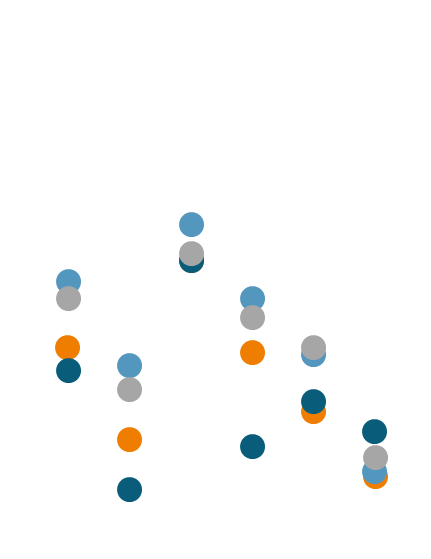 Attitude towards private labels
Castorama LeroyMerlin Mrówka OBI
Positive | Neutral | Negative | Don’t know
IMPORTANCE
[Influence on GS^]
Preference: 
A-brands versus private labels
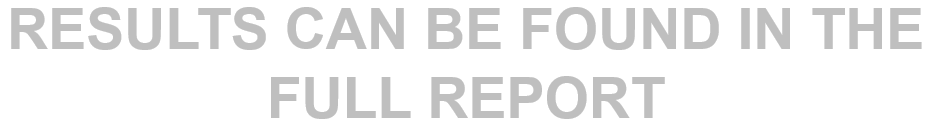 A brand | Home brand | Don’t know
5.5
Avg. score
8.5
Avg. score
^GS stands for general satisfaction. A regression model is built to see to what extent each aspect influences general satisfaction. The higher the percentage, the more effect has the aspect on general satisfaction.
Base: n=612
*Statistically significant. If the effect is not significant, there is barely any influence on general satisfaction.
Home improvement barometer | Key facts – Purchase channels
SPAIN
Share of households that did a home improvement job
SPAIN
EU AVERAGE
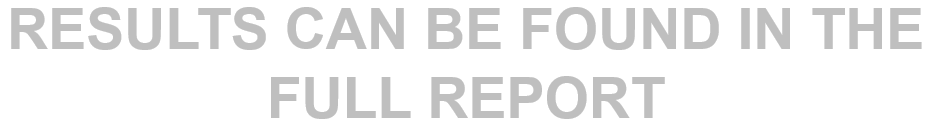 Base: n=600 per quarter
*Category “Other” includes: Furniture shop, Garden centre, Wholesaler and Other shops
Introduction | Home improvement barometer | Key facts – Branding
SPAIN
Satisfaction score on various aspects of DIY stores
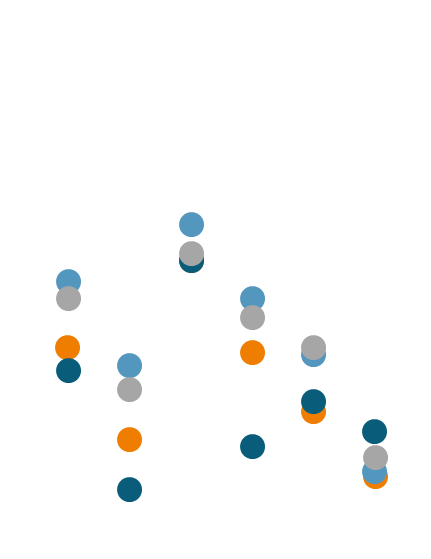 Attitude towards private labels
AKI Bauhaus BricoDepot LeroyMerlin
Positive | Neutral | Negative | Don’t know
IMPORTANCE
[Influence on GS^]
Preference: 
A-brands versus private labels
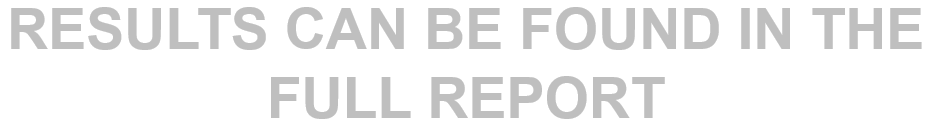 A brand | Home brand | Don’t know
5.5
Avg. score
8.5
Avg. score
^GS stands for general satisfaction. A regression model is built to see to what extent each aspect influences general satisfaction. The higher the percentage, the more effect has the aspect on general satisfaction.
Base: n=621
*Statistically significant. If the effect is not significant, there is barely any influence on general satisfaction.
Home improvement barometer | Key facts – Purchase channels
SWEDEN
Share of households that did a home improvement job
SWEDEN
EU AVERAGE
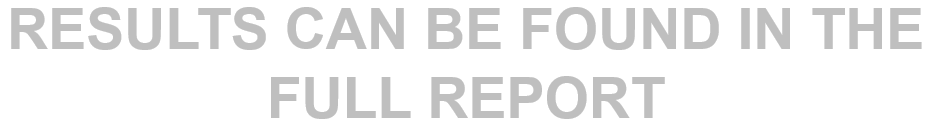 Base: n=600 per quarter
*Category “Other” includes: Furniture shop, Garden centre, Wholesaler and Other shops
Introduction | Home improvement barometer | Key facts – Branding
SWEDEN
Satisfaction score on various aspects of DIY stores
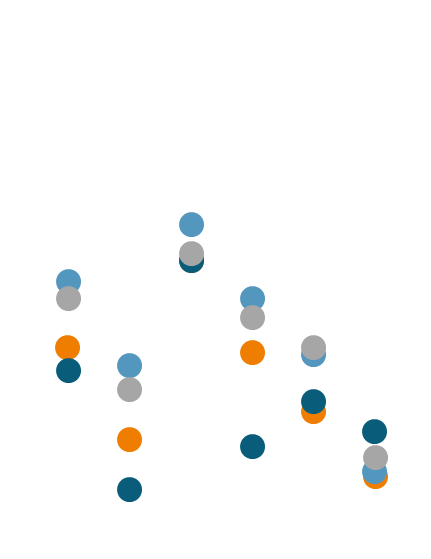 Attitude towards private labels
Bauhaus Byggmax ClasOhlson Hornbach
Positive | Neutral | Negative | Don’t know
IMPORTANCE
[Influence on GS^]
Preference: 
A-brands versus private labels
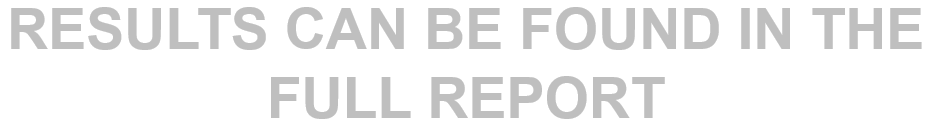 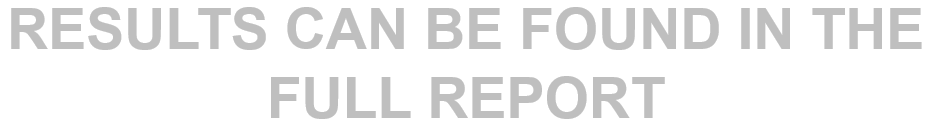 A brand | Home brand | Don’t know
5.5
Avg. score
8.5
Avg. score
^GS stands for general satisfaction. A regression model is built to see to what extent each aspect influences general satisfaction. The higher the percentage, the more effect has the aspect on general satisfaction.
Base: n=619
*Statistically significant. If the effect is not significant, there is barely any influence on general satisfaction.
Home improvement barometer | Key facts – Purchase channels
UK
Share of households that did a home improvement job
AUSTRIA
EU AVERAGE
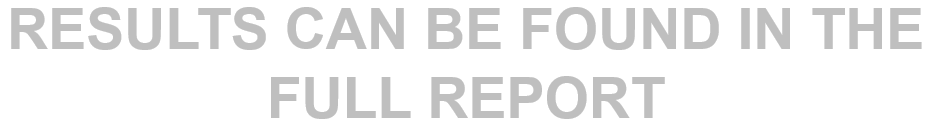 Base: n=600 per quarter
*Category “Other” includes: Furniture shop, Garden centre, Wholesaler and Other shops
Introduction | Home improvement barometer | Key facts – Branding
UK
Satisfaction score on various aspects of DIY stores
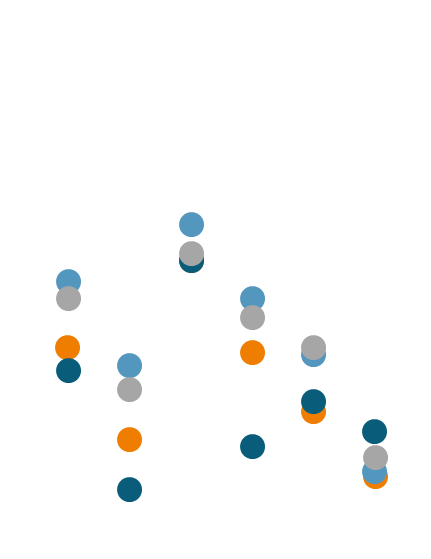 Attitude towards private labels
B&Q Homebase Screwfix Wickes
Positive | Neutral | Negative | Don’t know
IMPORTANCE
[Influence on GS^]
Preference: 
A-brands versus private labels
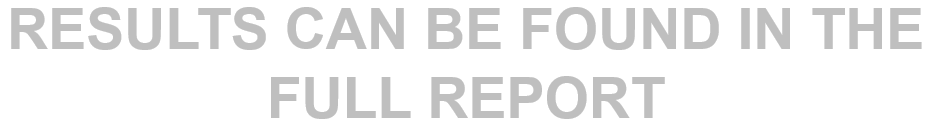 A brand | Home brand | Don’t know
5.5
Avg. score
8.5
Avg. score
^GS stands for general satisfaction. A regression model is built to see to what extent each aspect influences general satisfaction. The higher the percentage, the more effect has the aspect on general satisfaction.
Base: n=610
*Statistically significant. If the effect is not significant, there is barely any influence on general satisfaction.
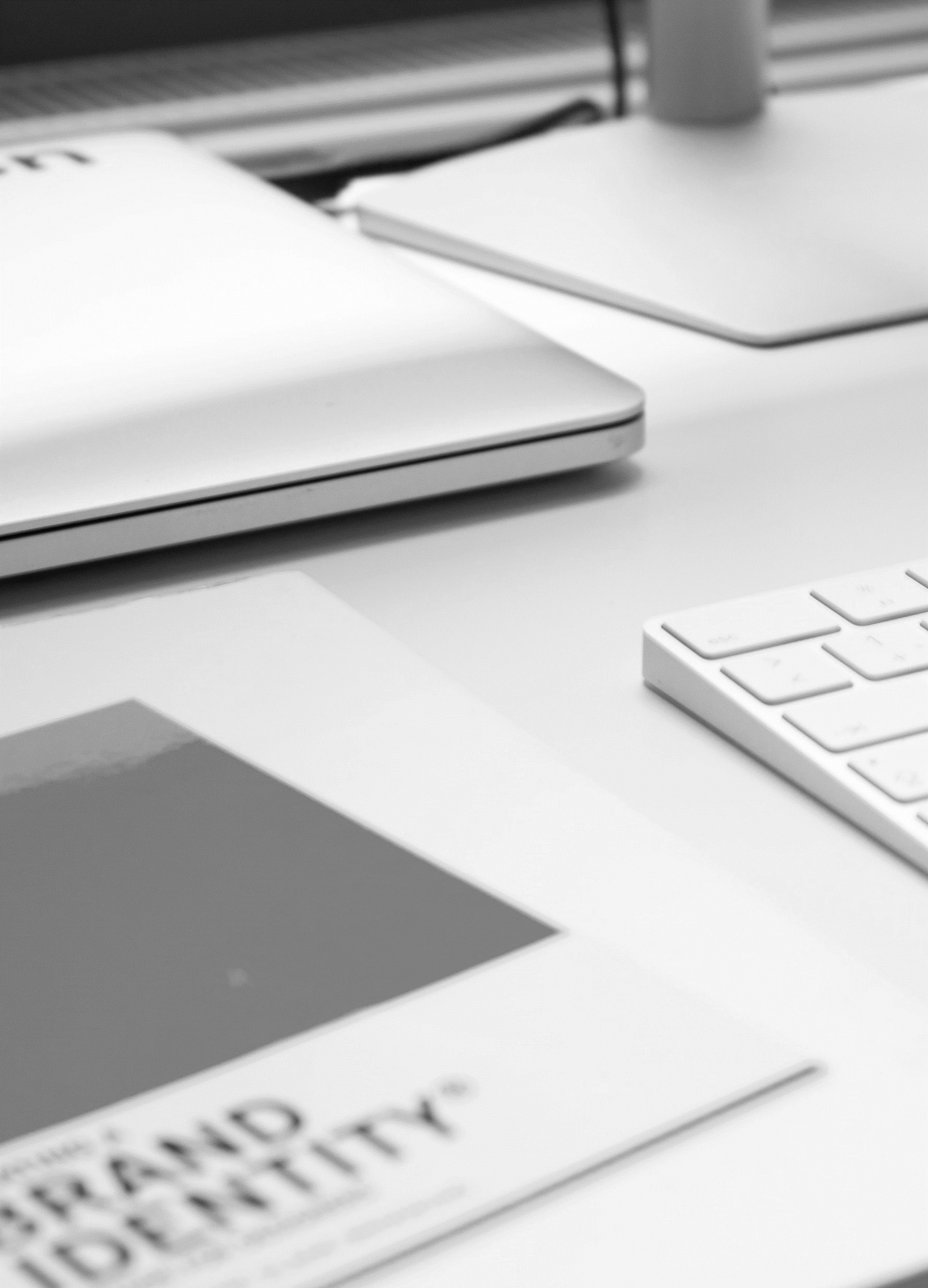 Index
Country overview – Country 1
Development ’18-’22
 Top-5 brands [based on awareness]
Awareness (aided)
Usage
2022 Brand
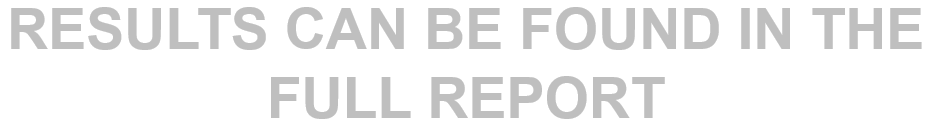 62
Q: Which of the following brands for paint have you ever heard of? [Aided] (N = 600 per country)
Q: Which of the following brands do you regularly use? (N based on the awareness – differs per brand)
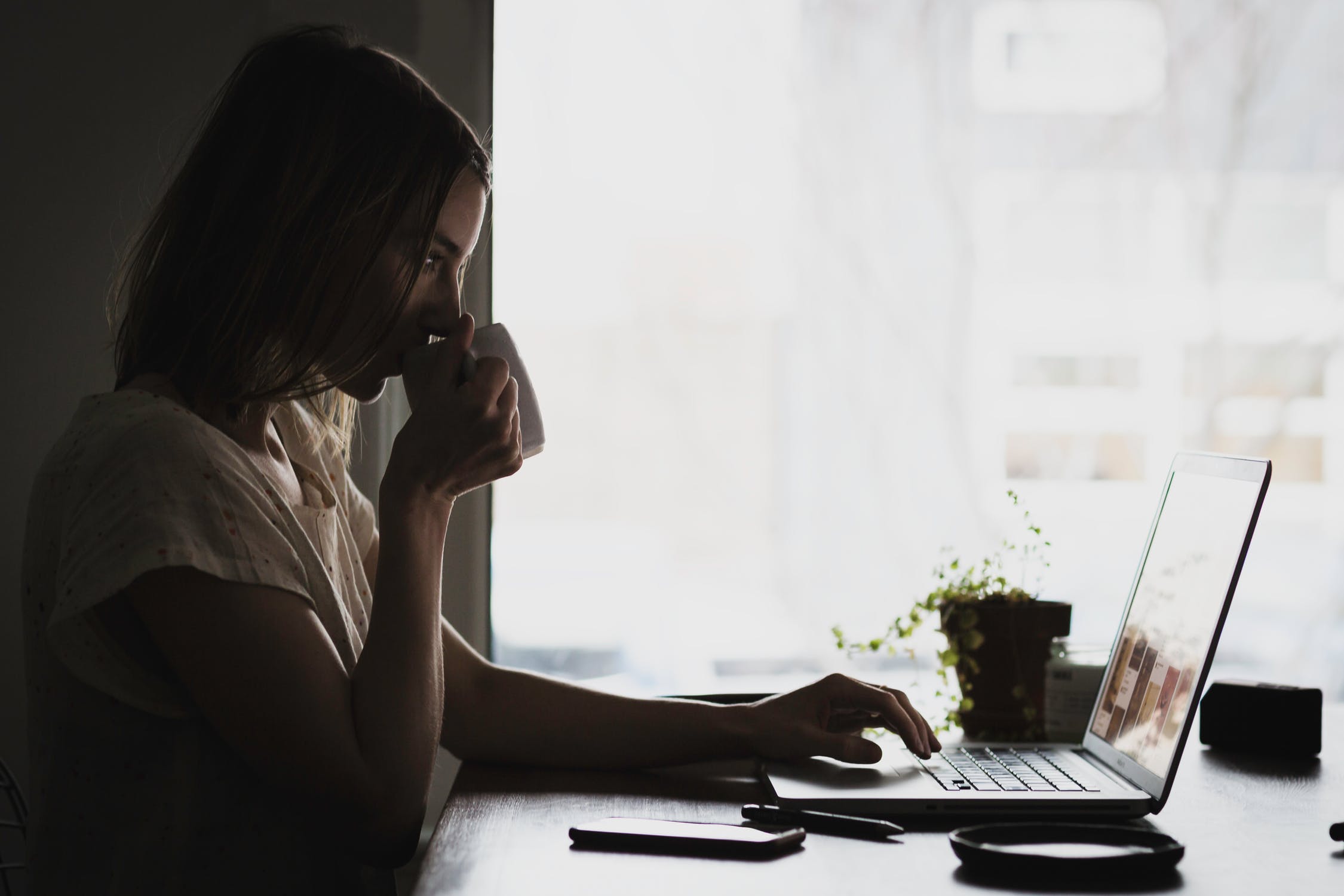 Methodology
Sample background
We use a nationally representative sample for our study. This includes all types of consumers aged 18+; Male and female, house renters and owners, consumers with & without DIY experience, those who conduct DIY jobs themselves and people that outsource it to professionals.
Male
Female
18-34
35-54
55+
Sample size
1st chapter – EU results are based on 26,400 interviews per year

2nd chapter – EU level based on approx. 6,600 interviews

3rd chapter – Incidence rate (Share of households that did a home improvement job) is based on 600 per country per quarter; Theme questions on approx. 600 interviews per country

4th chapter – sample size depends on the incidence rate of the product category (see beginning of chapter 4 – share of households conducting a job)
[GENDER]
[AGE]
Weighting factor
All European figures are weighted in order to account for the population size of the countries.
Methodology
INCLUDED CATEGORIES OF THE RESEARCH
European Home Improvement Monitor Q3 2022